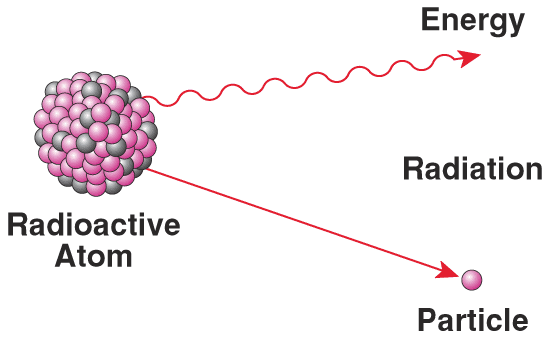 isótopos radioativos e datação de rochas
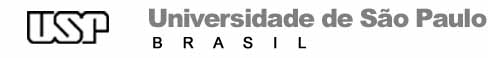 Fábio R. D. de Andrade, Instituto de Geociências
1) se o método de datação é probabilístico, qual o erro que está implícito?
2) se o núcleo atômico pesa menos que o valor teórico porque perde massa para "segurar" os prótons juntos, num futuro distante toda a massa não se transformaria em energia e toda a matéria desapareceria?
3) como se calculou a meia vida de elementos que têm valores maiores que a idade do universo? Projeção matemática?
4) se T e P não interferem, por que  há rejuvenescimento em caso de metamorfismo?
5) após as bombas nucleares do antropoceno o método do carbono 14 ficará invalidado? Ou precisará de fórmula de ajuste?
6) no Ar-Ar por que simplesmente não se data o "miolo" de um cristal (cortando-se as superfícies externas que sofreram ruídos)?
decaimento radioativo em câmara de nuvens (cloud chamber)
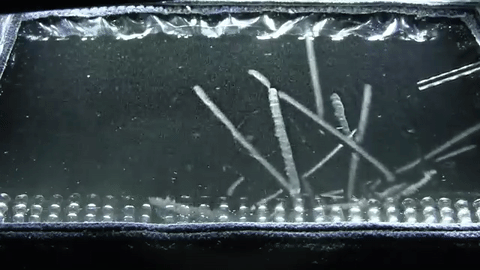 https://gfycat.com/electricvastazurewingedmagpie
roteirotipos de decaimento isotópico (a, b, g)
constante de decaimento (l) e meia-vida (t½)	aplicações geocronológicas	isócronas e datação Rb-Sr	datação U-Th-Pb (curva concórdia)	 	datação K-Ar (temperaturas críticas)
	datação 14C
força nuclear – força forte

força que mantém as partículas unidas no núcleo dos átomos

intensidade
2 ordens de grandeza maior que a força eletromagnética (repulsão)
39 ordens de grandeza maior que a gravidade

a intensidade diminui rapidamente com a distância
a distâncias maiores que 10-14 m ela se torna mais fraca que a força eletromagnética
força de ligação do núcleo (binding energy)

diferença  entre 
a soma das massas individuais dos núcleons (prótons, neutrons) e elétrons
e a massa nominal do átomo

trecho de White, Geochemistry (Cap. 8)
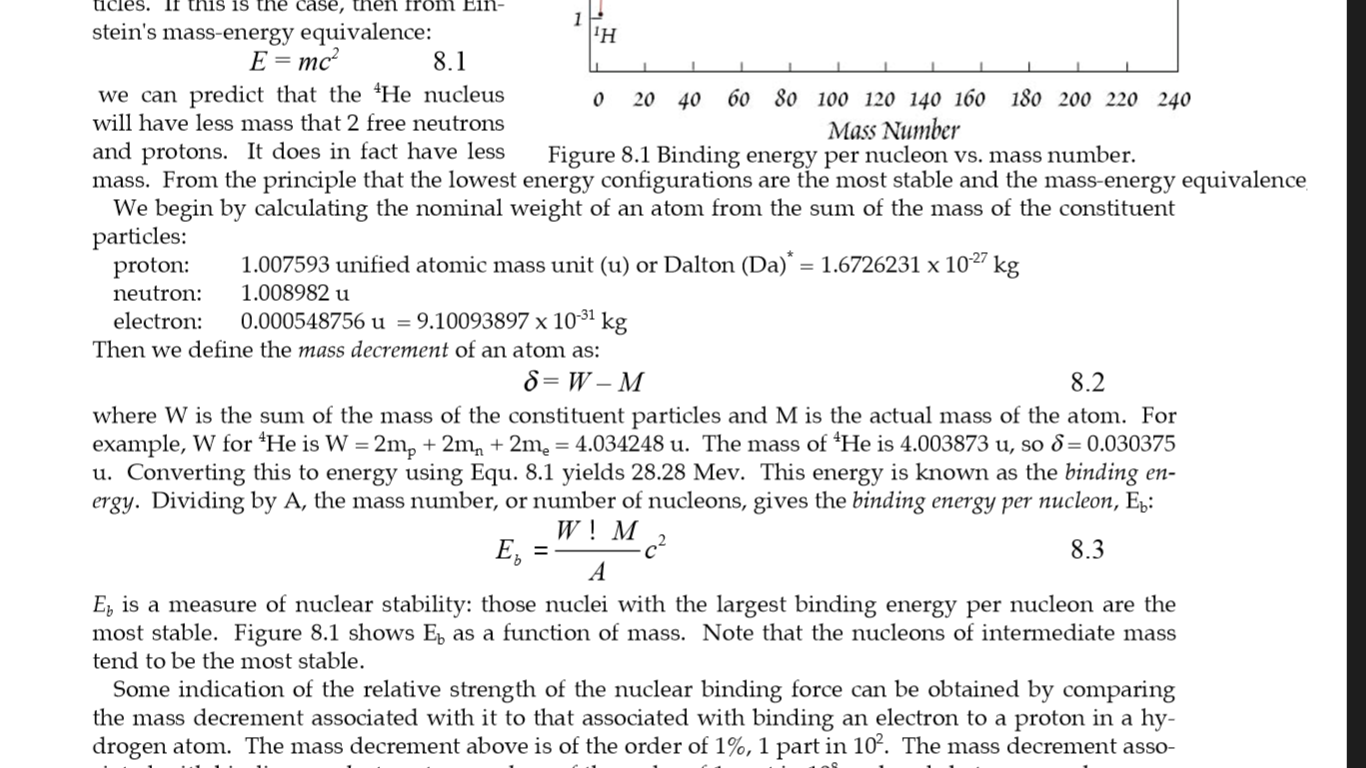 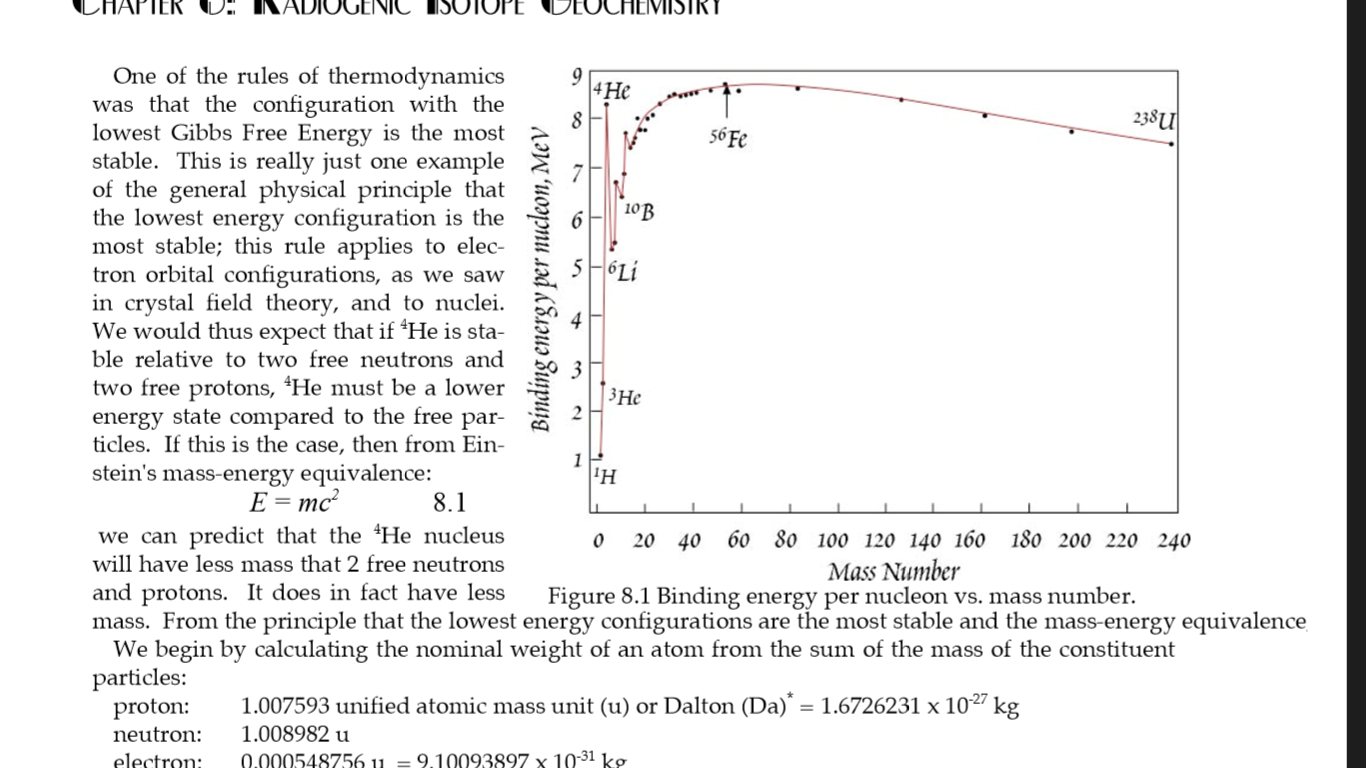 White, Geochemistry
White, Geochemistry (Cap. 8)
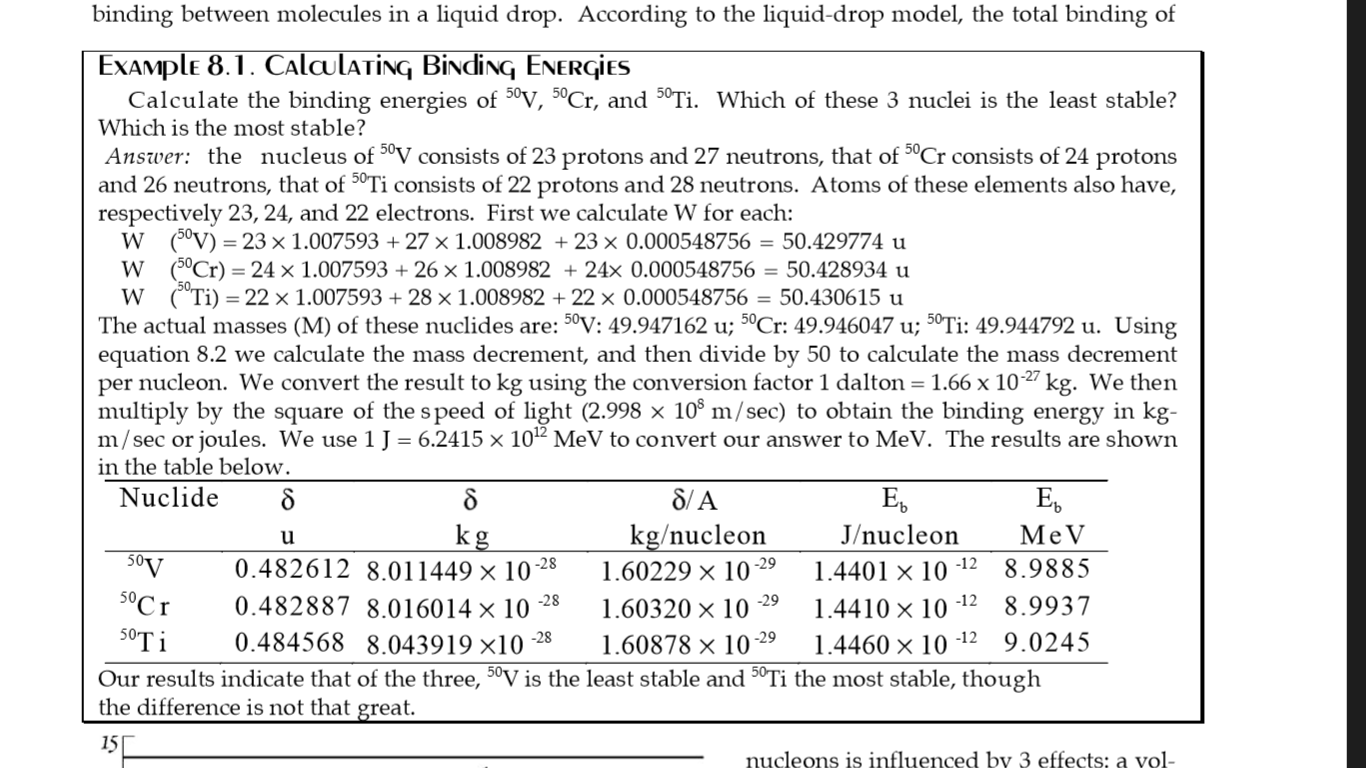 White, Geochemistry
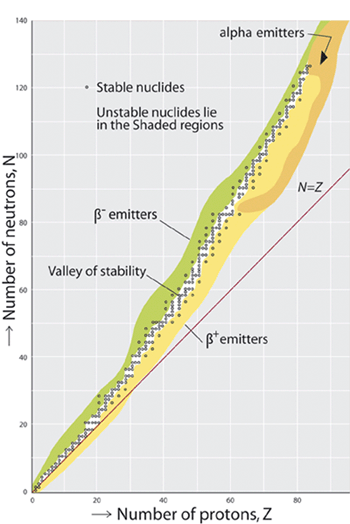 núcleos estáveis 

com menos de 20 prótons (Z<20) 
em geral Z=N

com mais de 20 prótons (Z>20)
neutrons adicionais
para compensar a repulsão entre as cargas positivas
http://ec.europa.eu/research/energy/fi/fi_bs/article_1172_en.htm
abundância dos nuclídeos (regra de Oddo-Harkins)
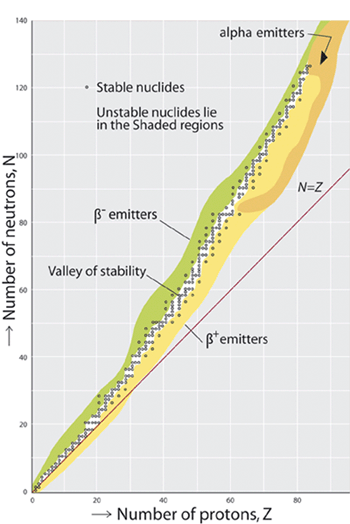 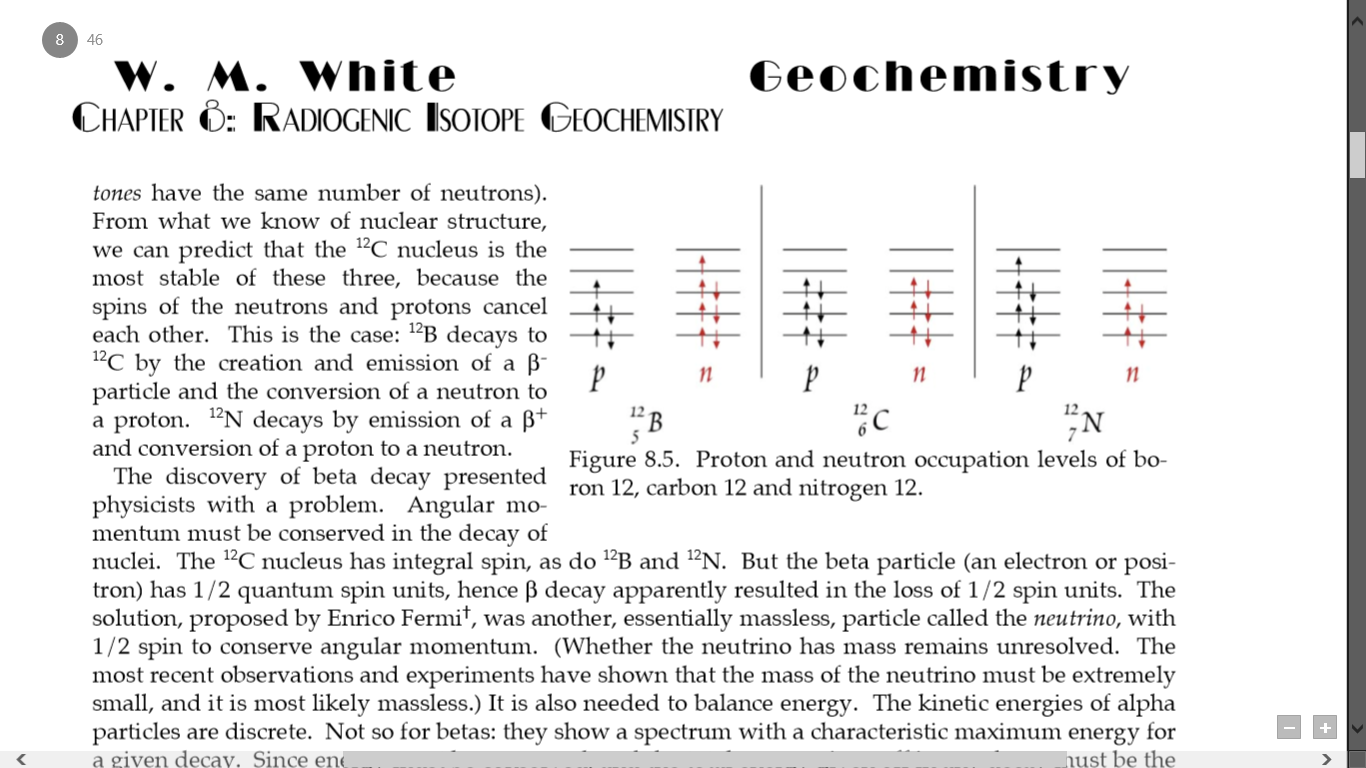 White, Geochemistry
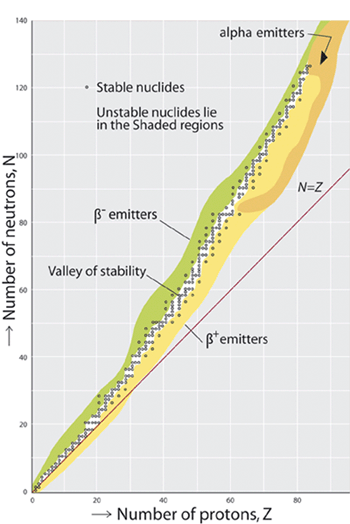 emissores de partículas a
isótopos de grande massa

emissores de b +
“excesso” relativo de prótons

emissores de b –
“excesso” relativo de neutrons
http://ec.europa.eu/research/energy/fi/fi_bs/article_1172_en.htm
tipos de decaimento isotópico (a, b, g)
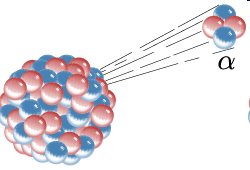 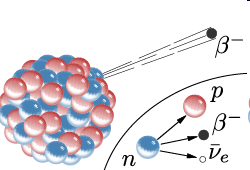 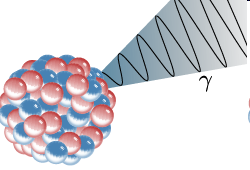 decaimento alfa (a)emissão de uma partícula equivalente a um núcleo de He (2 prótons + 2 nêutrons)causa redução da massa atômica (-4) e do número atômico (-2)p. ex.238U → 234Th + 4He2+equivale a  238U → 234Th + a

partículas a
baixa velocidade ~ 15.000km/s (0.05c)alta carga 2+massa relativamente grandecolisões absorvem sua energia rapidamente
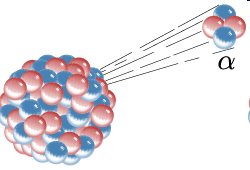 decaimento beta (b)partícula beta = um elétron (b –) ou um pósitron (b +) não causa redução da massa atômica (decaimento isobárico)elétron (b –) n0 → p+ + e– + ve (ve, antineutrino)55Cs → 56Ba + e- + ve pósitron (b+) energia + p+ → n0 + e+ + ve(ve, neutrino)11Na → 10Ne + e+ + vepartículas b
alta energia, alta velocidade (~c)baixa carga 1+ ou 1-pequena massa usadas p.ex. em radioterapia
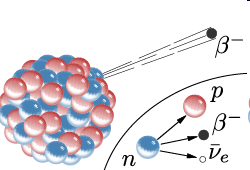 raios gama (g)ondas de alta frequência geradas por anulação elétron-pósitronou por decaimento radioativofótons de altíssima energiaemissão a ou b ↓excesso de energia no núcleo do isótopo gerado↓emissão de raios g60Co → 60Ni* + e- + ve60Ni* → 60Ni + gcausa sérios danos a tecidos vivos
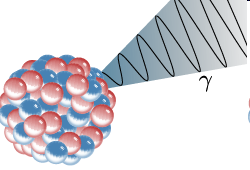 para bloquear a radioatividade
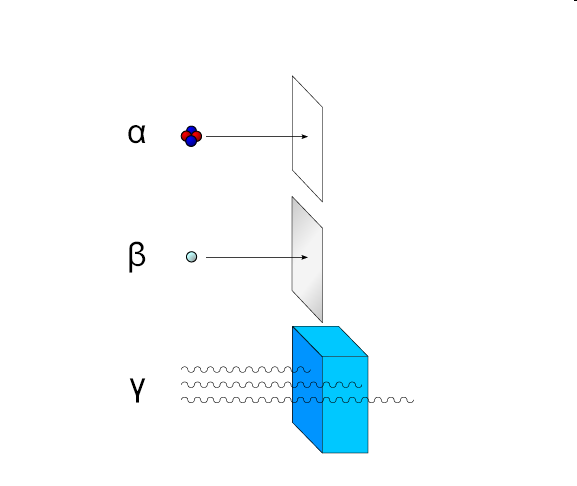 folha de papel
placa de alumínio
1 cm espessura de chumbo ou 6 cm espessura de concreto reduz intensidade da radiação g em ~50%
captura de elétrons40K → 40Ar
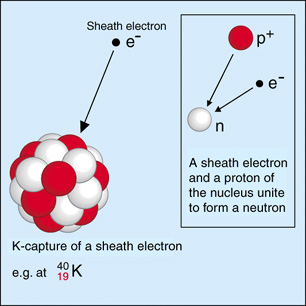 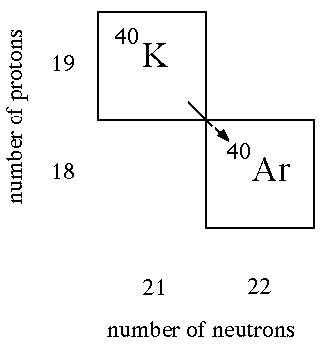 captura de elétrons“excesso” de protons energia insuficiente para emitir um pósitron elétron da nuvem eletrônica é capturado por um próton do núcleoformando um neutron e um neutrinoo número de neutrons aumenta (+1)o de prótons diminui (-1)a massa fica inalteradaemissão de raios X
séries de decaimento 
isotópico
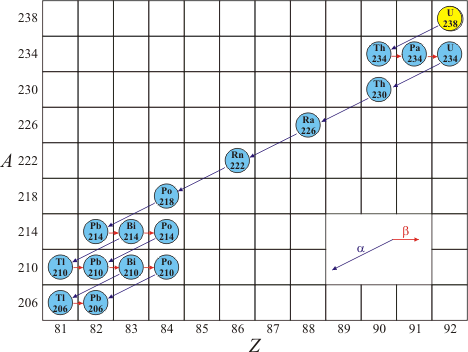 http://www.ktf-split.hr/glossary/image/radioactive_series.gif
séries de decaimento 
isotópico
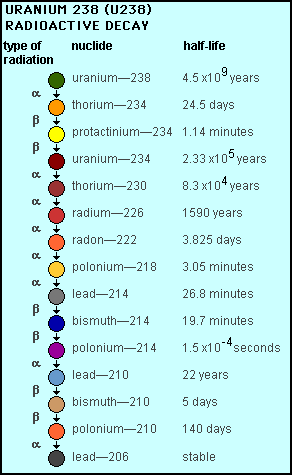 http://www.nottinghamcity.gov.uk/media/image/6/9/u238decay.gif
isótopos radioativos 

o decaimento ocorre à taxa constante (para cada isótopo)

decaimento isotópico independe de 
	pressão
	temperatura
	composição química do ambiente

fornecem informações geocronológicas e petrológicas 

principais isótopos radioativos/radiogênicos para fins geológicos

K – Ar
Rb – Sr 
U – Th – Pb 
Sm – Nd
abundância relativa de isótopos – exemplo carbono
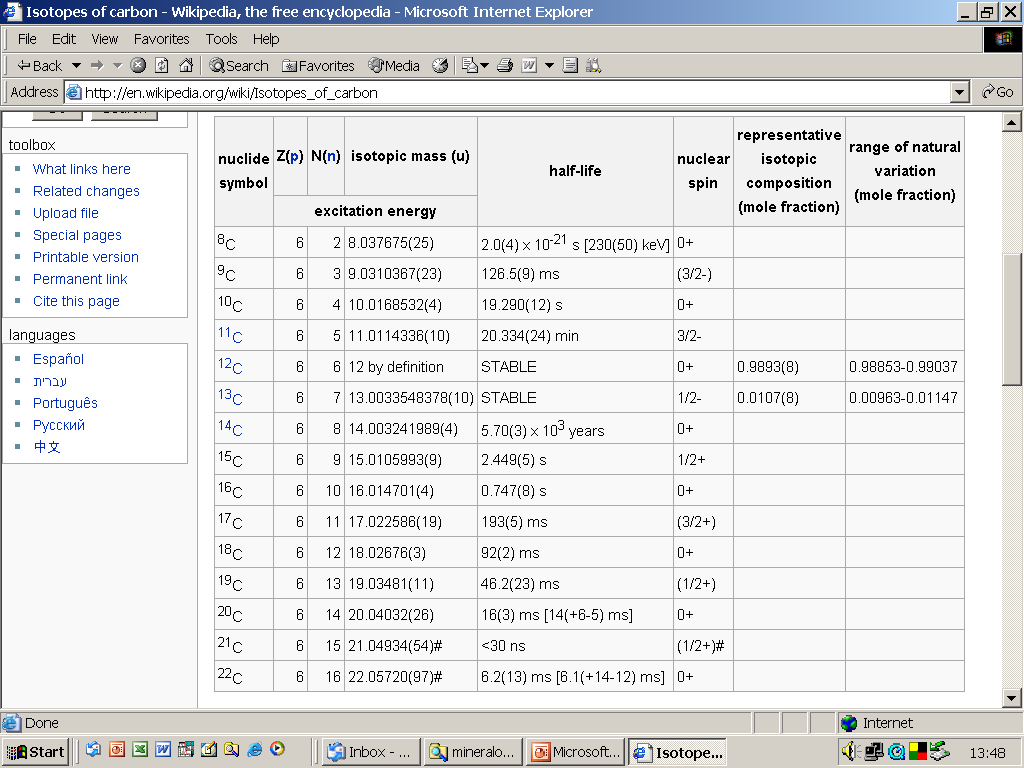 abundância original dos isótopos – processos de nucleossíntese
abundância dos isótopos em planetas se altera com o tempo 
	decaimento radioativo
	interação com raios cósmicos (14N – 14C)
	atividade antrópica (usinas e bombas nucleares)
		concentração crítica e reação em cadeia
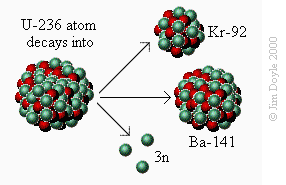 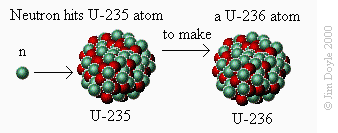 https://www.youtube.com/watch?v=vjqIJW_Qr3c
Notação isotópica 

isótopo especificado pelo número de massa sobrescrito antes do símbolo 

236U	235U	…

a composição isotópica de isótopos radiogênicos é fornecida em geral na forma de
razão entre isótopos radioativos e isótopos estáveis não-radiogênicos de referência (constantes no tempo)

87Rb/86Sr
87Sr/86Sr


em inglês
parent isotope – isótopo pai = isótopo radioativo, o que decai
daugther isotope – isótopo filho(a) = isótopo radiogênico, gerado pelo decaimento

os isótopos radiogênicos também podem ser radioativos, formando uma série de decaimento até a produção de um isótopo radiogênico estável ao final
decaimento isotópico 

pode ser descrito pela 

constante de decaimento (l) = eventos de decaimento / ano
ou pela 
meia-vida (t ½) = tempo para transformação de metade da massa do isótopo pai
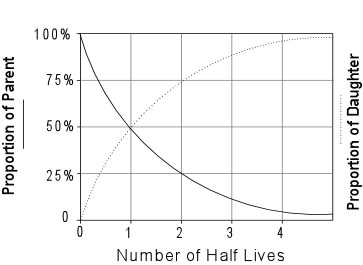 decaimento isotópico 


pode ser descrito pela constante de decaimento (l)

ou pela meia-vida (t ½)
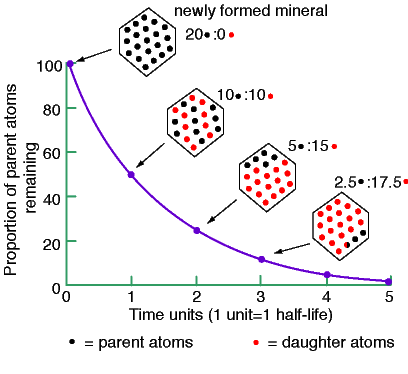 decaimento isotópico 

meia-vida (t ½)
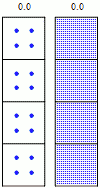 simulação de decaimento radioativo de átomos idênticos, iniciando com 4 átomos (esquerda) ou 400 átomos (direita)

o número sobre o desenho indica o número de meias-vidas transcorridas

com um número maior de átomos, 
o decaimento é mais homogêneo 
(teoria dos grandes números)
http://en.wikipedia.org/wiki/File:Halflife-sim.gif
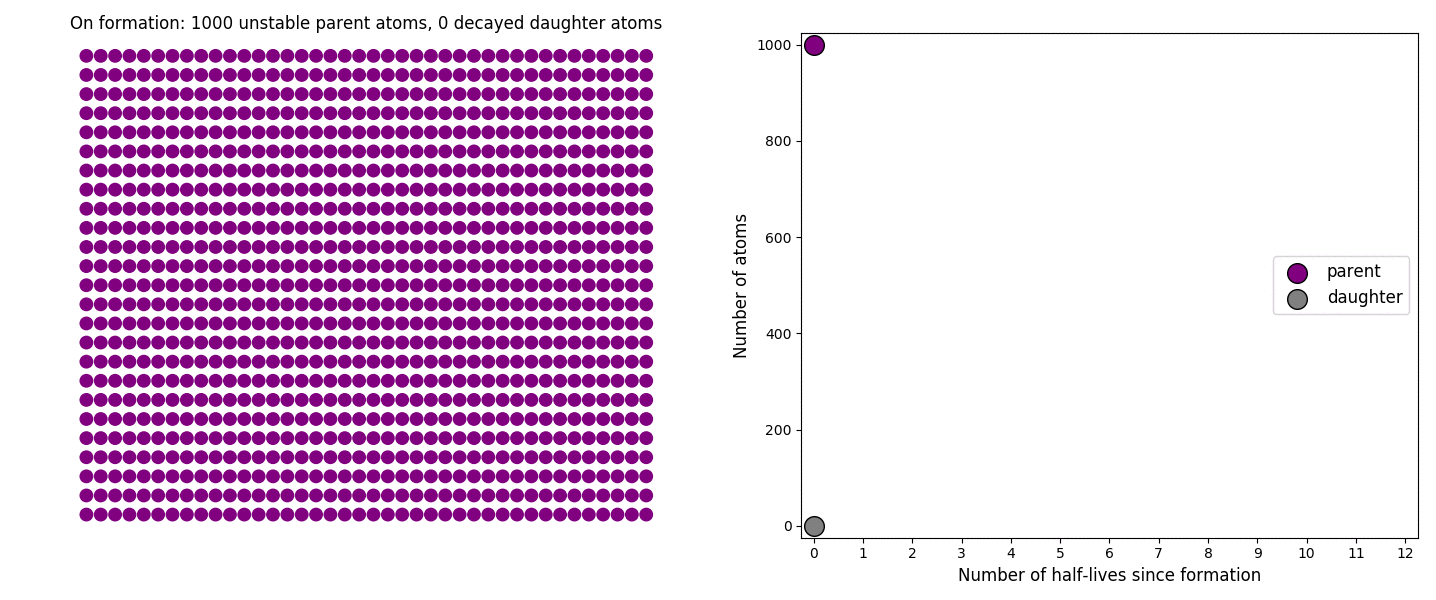 http://all-geo.org/chris_rowan/author/chris-rowan/
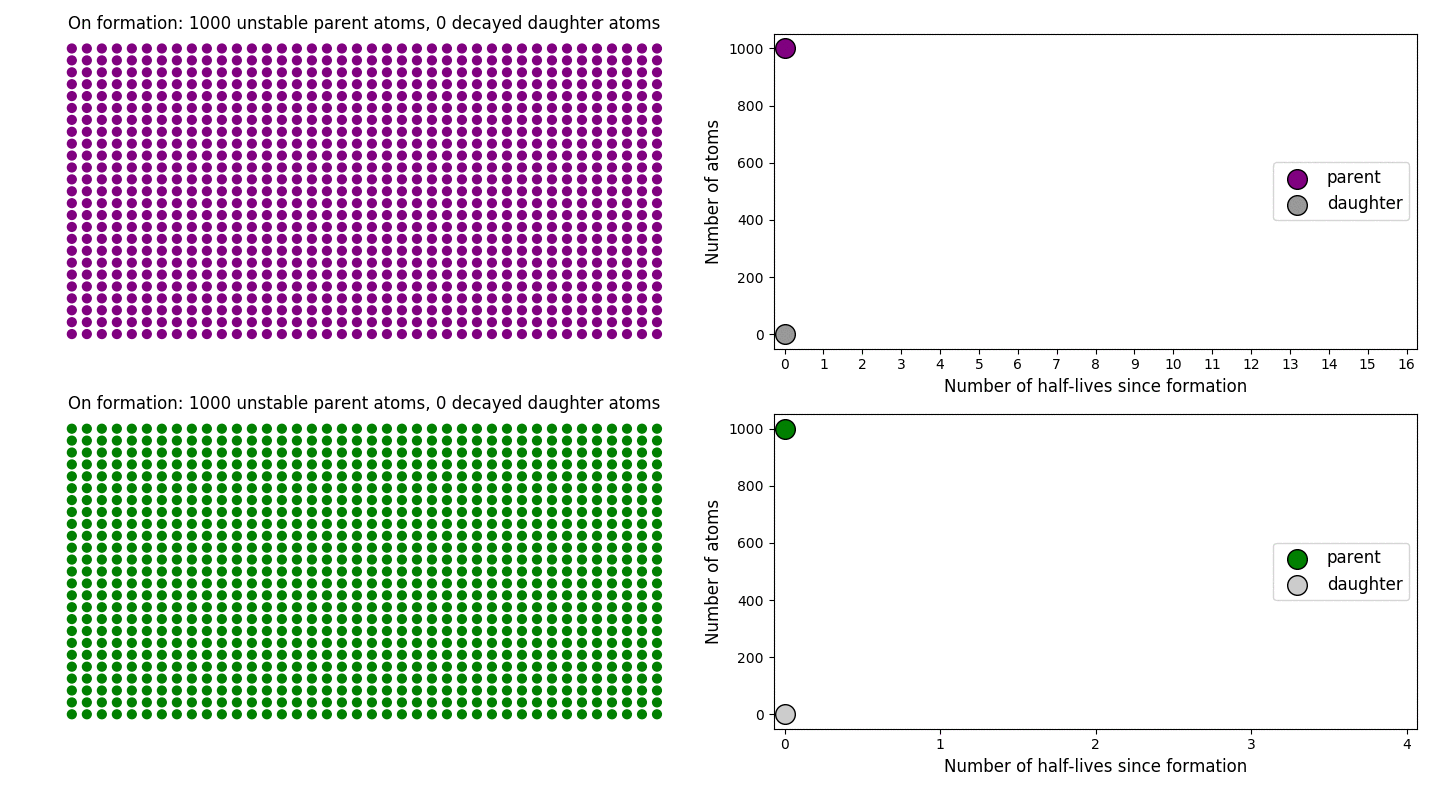 http://all-geo.org/chris_rowan/author/chris-rowan/
decaimento (l) vs meia-vida (t ½)
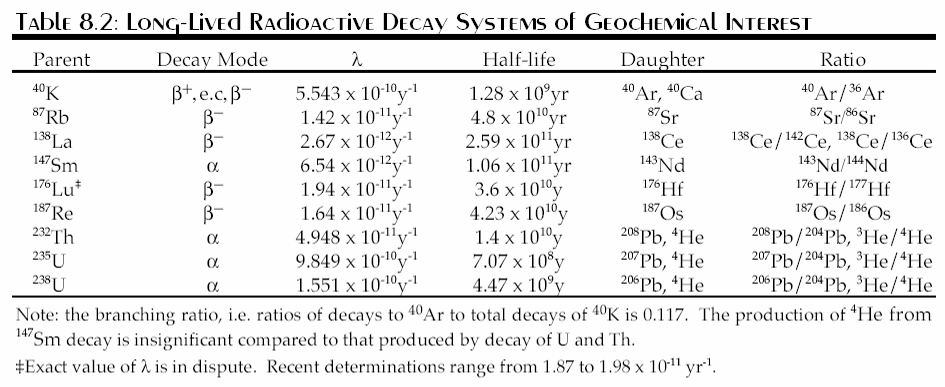 White, Geochemistry
decaimento isotópico 


em qualquer intervalo de tempo, a constante de decaimento (l) representa a proporção estatisticamente definida de isótopos radioativos que se transformam em seus produtos radiogênicos

o número de isótopos radiogênicos D (daugther) é proporcional 
ao número de isótopos radioativos P (parent) respectivos
constante de
decaimento (l) do
isótopo pai (P)
variação negativa
(redução)
na quantidade do
isótopo pai (P)
variação na
quantidade do
isótopo pai (P)
em função do 
tempo (t)
variação na
quantidade do
isótopo filho (D)
em função do 
tempo (t)
após todas as integrações e substituições....


equação do decaimento
constante de 
decaimento (l)
e tempo (t)
D* = P0 – P = P (elt – 1)
quantidade do
isótopo filho (D)
produzido durante
o tempo (t)
quantidade atual
do isótopo pai (P)
quantidade do
isótopo pai (P)
na formação do
sistema (tempo t = 0)
quantidade do
isótopo filho (D)
produzido durante
o tempo (t)
D* = P0 – P = P (elt – 1)
ou seja,
D = D0 + D* = D0 + P (elt – 1)
quantidade atual 
do isótopo filho (D)
quantidade do 
isótopo filho (D)
formado no 
tempo (t)
quantidade do
isótopo filho (D0)
na formação do
sistema (tempo t = 0)
geocronologia – determinação de idade

sistemas de datação por nuclídeos radioativos	
	métodos 14C, 10B

b) sistemas de datação com alta razão pai/filho
	métodos K-Ar, U-Pb

c) método da isócrona (presença do inicial isótopo filho no momento inicial)
	métodos Rb-Sr, Sm-Nd,  Lu-Hf



evitar análise de materiais que sofreram processos de alteração secundária
	metamorfismo, hidrotermalismo, intemperismo

a saída ou entrada de isótopos pai ou filho causam erro na idade
	dar preferência a minerais resistentes à alteração (p. ex. zircão)
datação 14C 
(Libby et al, 1949)
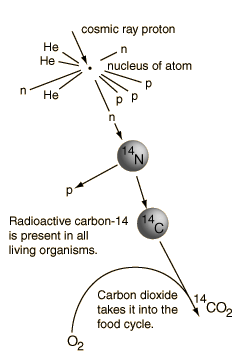 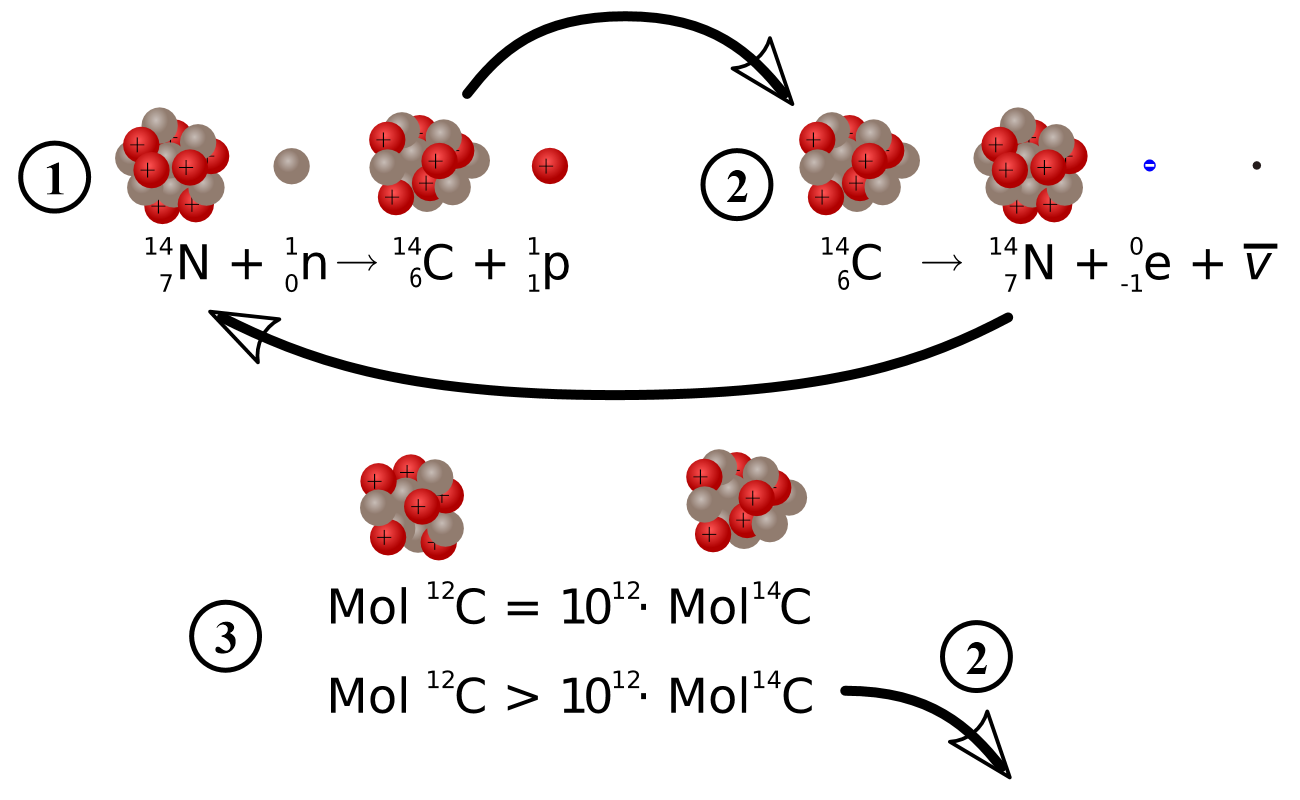 http://en.wikipedia.org/wiki/File:Carbon_14_formation_and_decay.svg
http://hyperphysics.phy-astr.gsu.edu/hbase/nuclear/imgnuc/cdate1.gif
datação 14C 

meia-vida 5.730 ± 40 anos
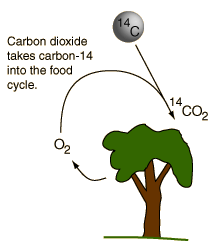 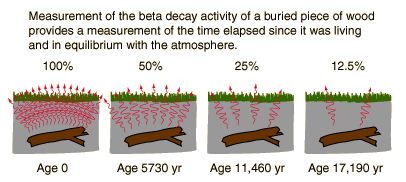 datação 14C 

perturbação do sistema isotópico na atmosfera por testes nucleares 
década de 1960
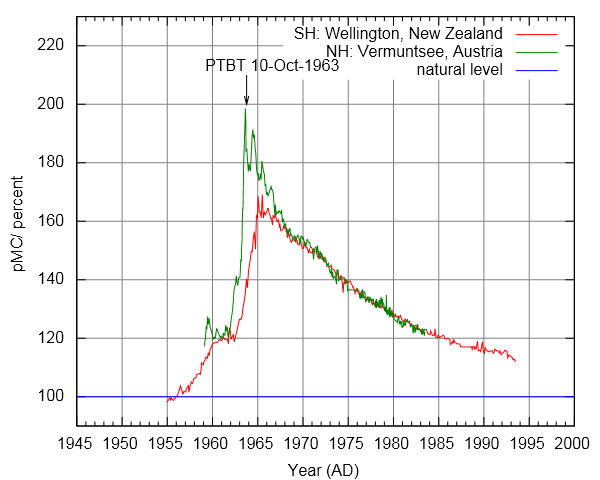 http://en.wikipedia.org/wiki/Carbon-14
Atmospheric 14C
The New Zealand curve is representative for the Southern Hemisphere, the Austrian curve is representative for the Northern Hemisphere. Atmospheric nuclear weapon tests almost doubled the concentration of 14C in the Northern Hemisphere.
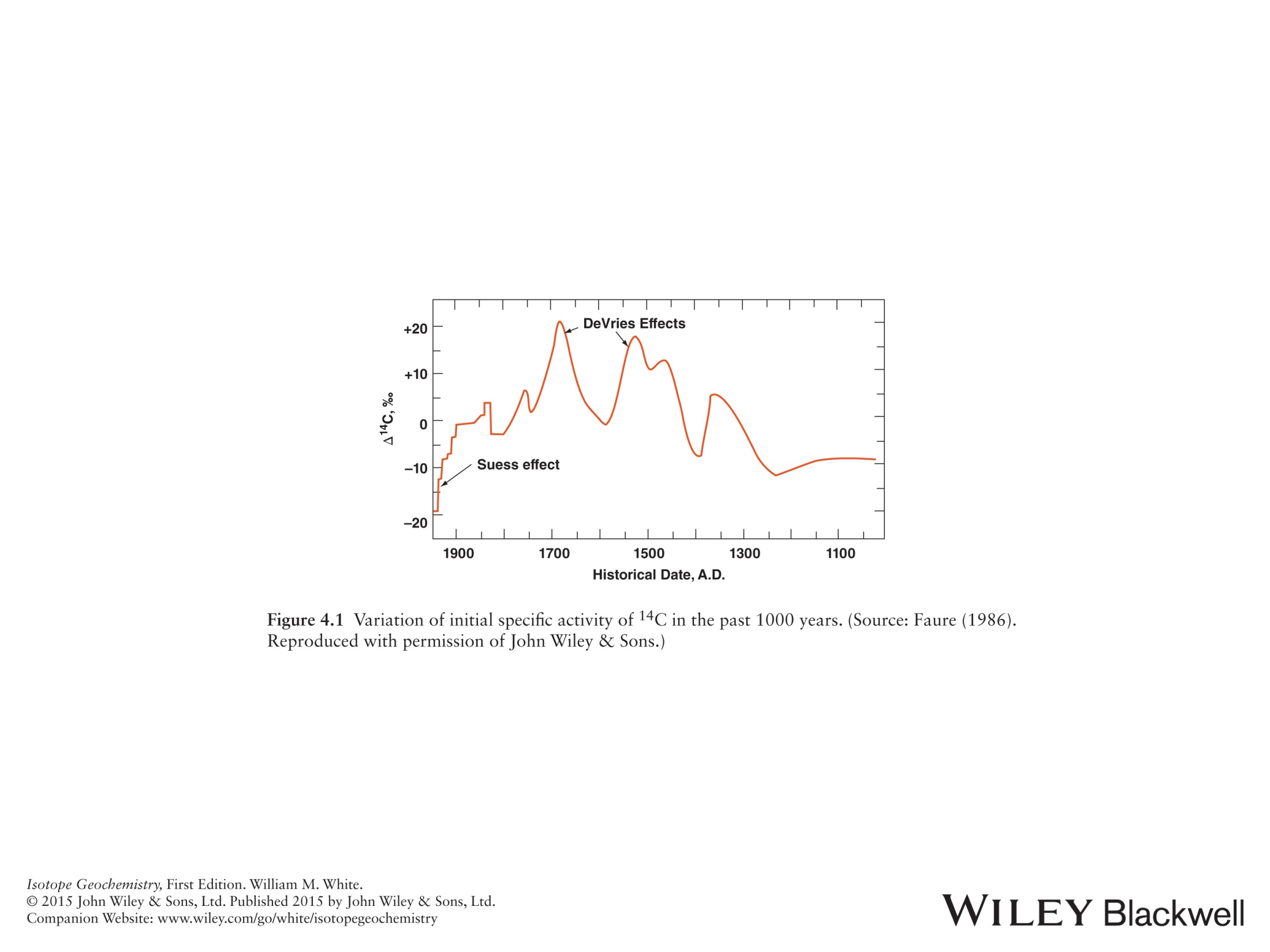 efeito Suess – queima de combustíveis fósseis

efeito DeVries – oscilações naturais
datação K-Ar

alta razão pai/filho em t = 0

40K → 40Ca (emissão de e-)
40K → 40Ar (captura de e-)





vantagem – K abundante
vantagem – Ar raro ou ausente no momento da cristalização dos minerais

desvantagem – Ar (gás nobre) se dispersa
desvantagem – 40Ca isótopo abundante de Ca, 
		 abundância pouco afetada pelo decaimento do 40K
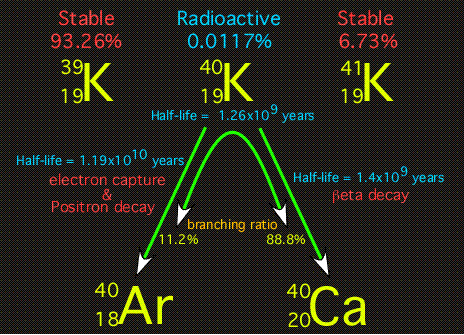 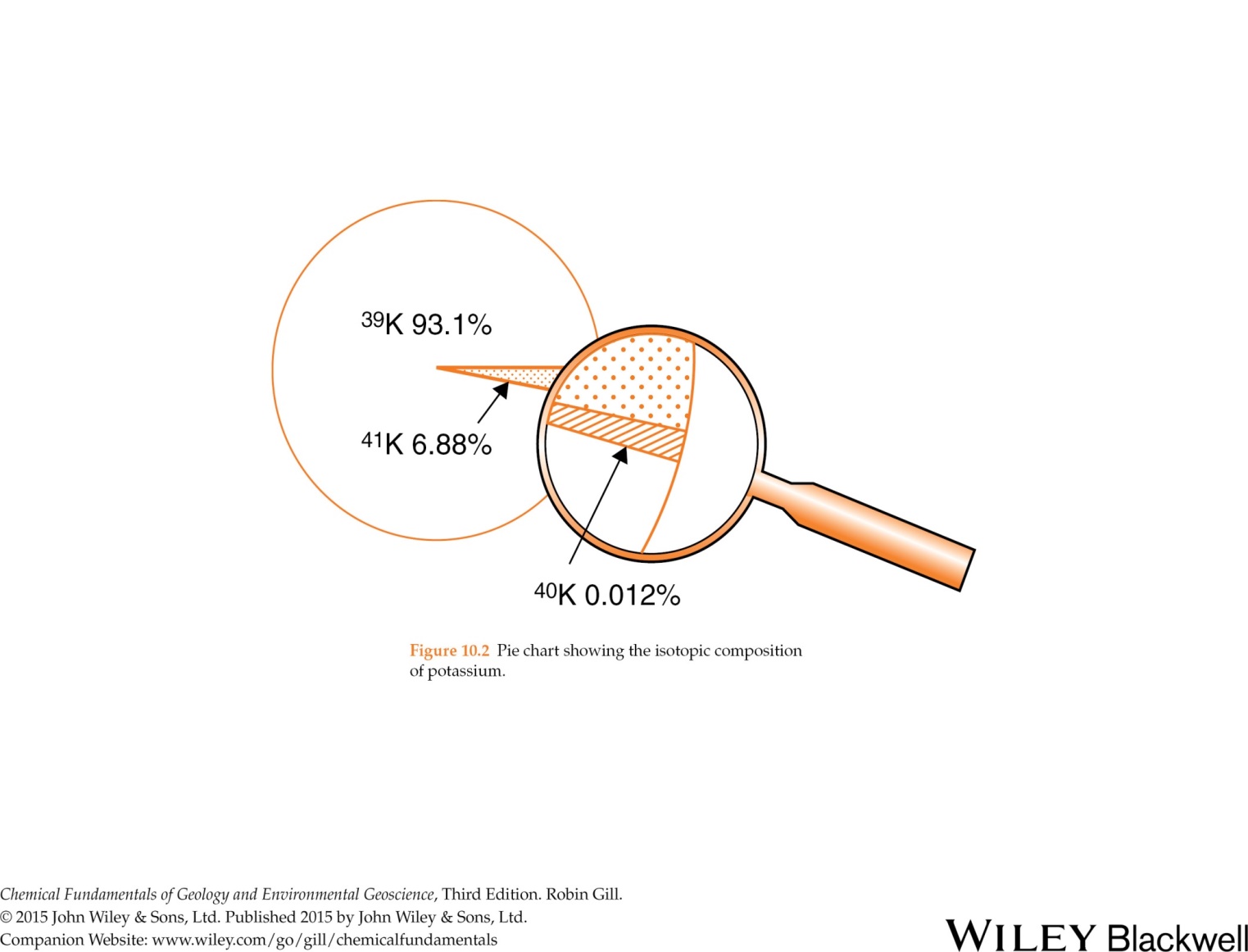 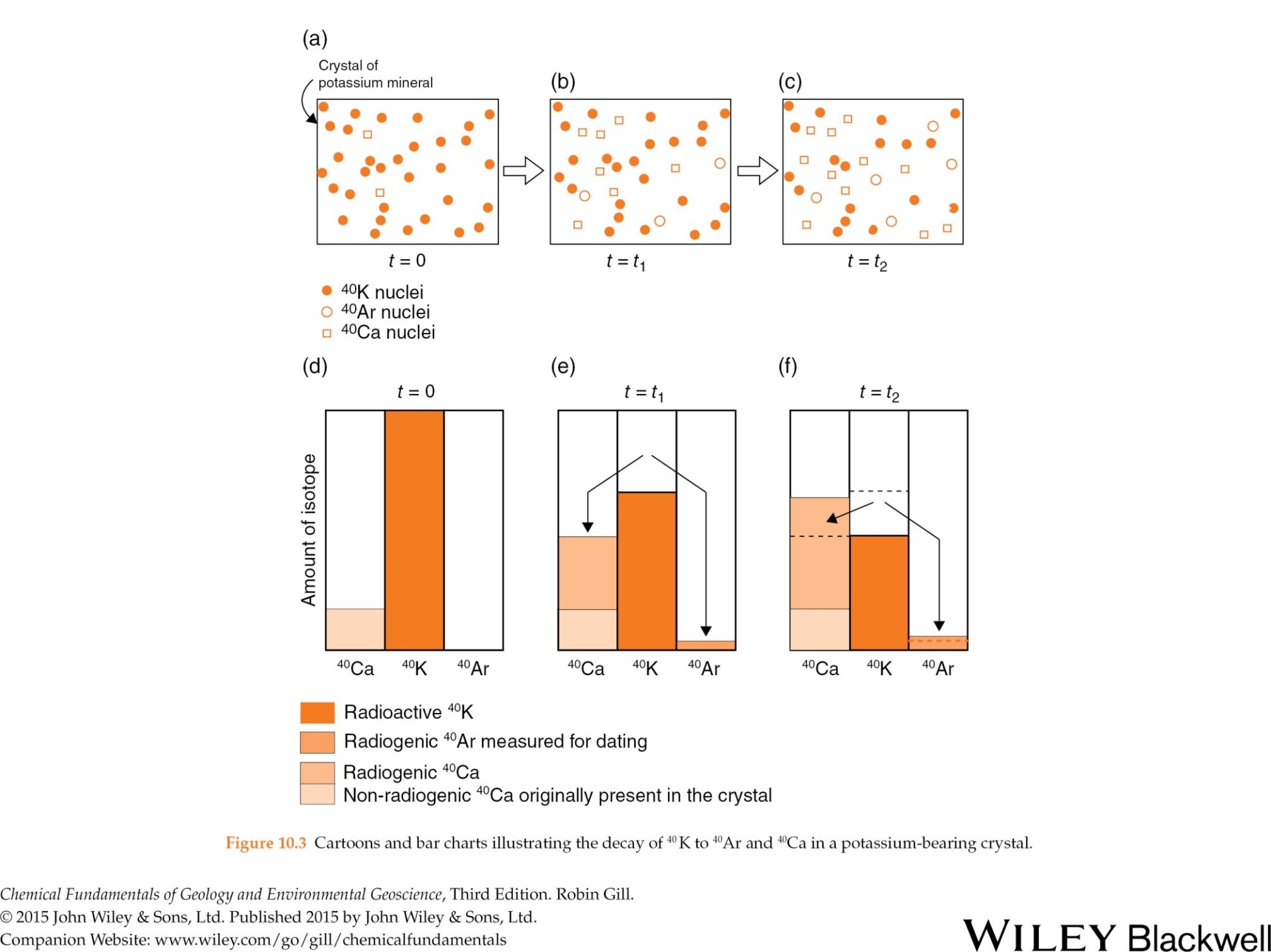 datação K-Ar
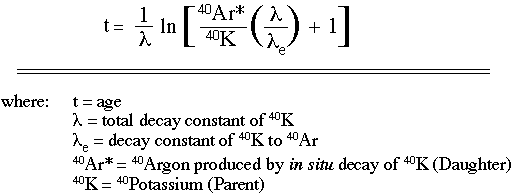 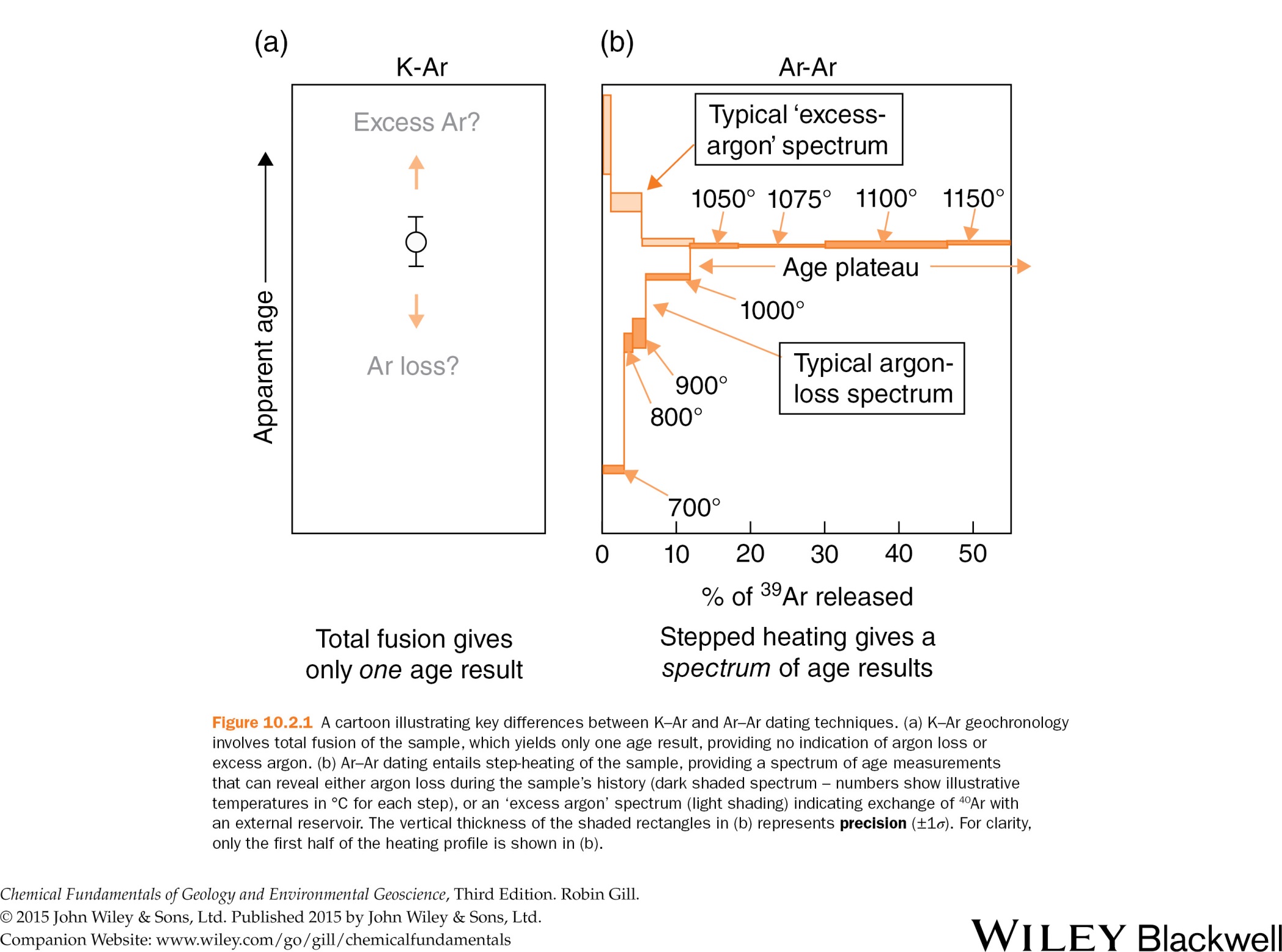 datação Ar-Ar
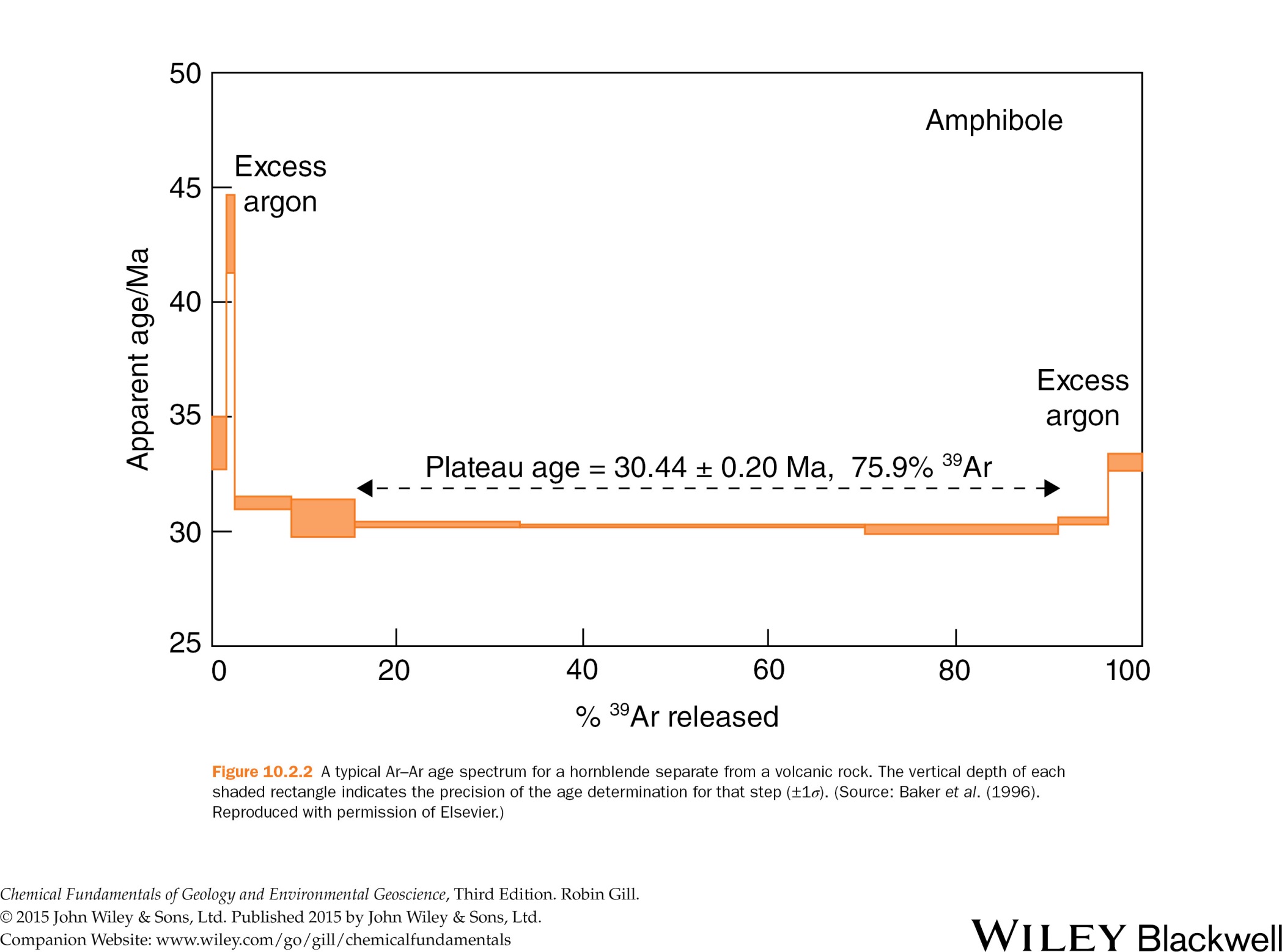 datação Ar-Ar
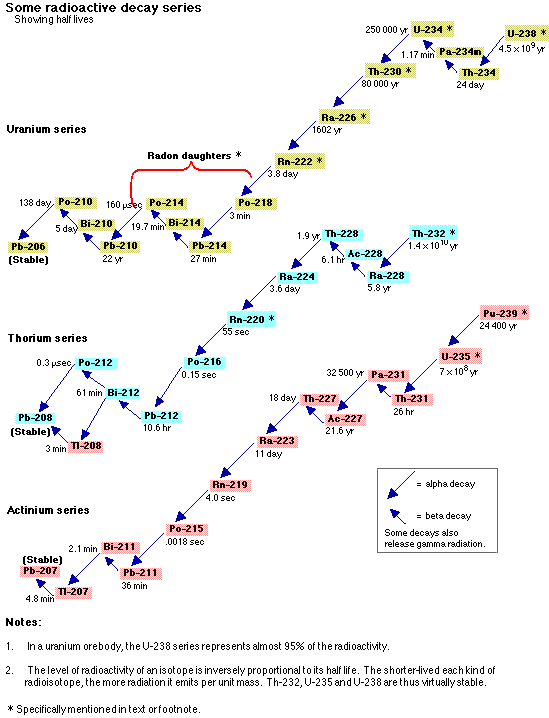 datação U-Pb

238U → 206Pb + 8He + 6b 

235U → 207Pb + 7He + 7b

232Th → 208Pb + 6He + 4b

3 séries independentes
http://www.world-nuclear.org/info/inf05.htm
decaimento (l) vs meia-vida (t ½)
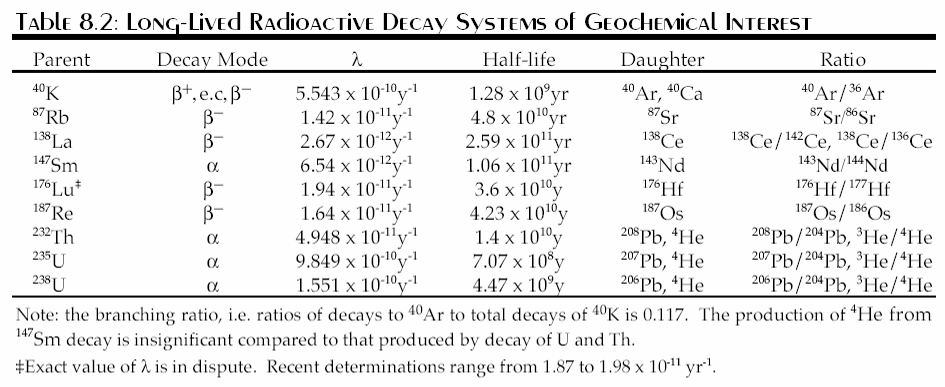 White, Geochemistry
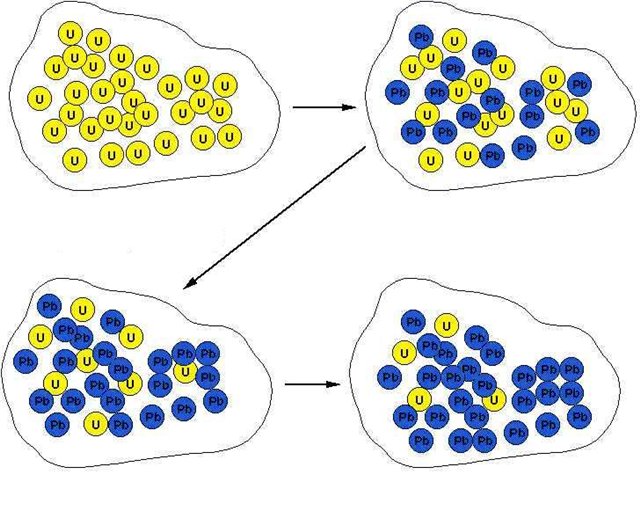 datação U-Pb

minerais
	zircão
	uraninita
	titanita
	monazita




minerais que não incorporam Pb durante sua cristalização
que retêm o Pb gerado por decaimento de U e Th
e que são resistentes a alterações secundárias

se as idades não estiverem de acordo, houve alteração (abertura) do sistema
(p.ex. perda de Pb)
datação U-Pb – curva concórdia

207Pb e 206Pb são gerados em taxas de decaimento diferentes
235U decai para 207Pb
228U decai para 206Pb
razão 207Pb/206Pb aumenta com o tempo
a curva concórdia mostra a situação ideal,
ou seja um sistema que não teve
perda de Pb
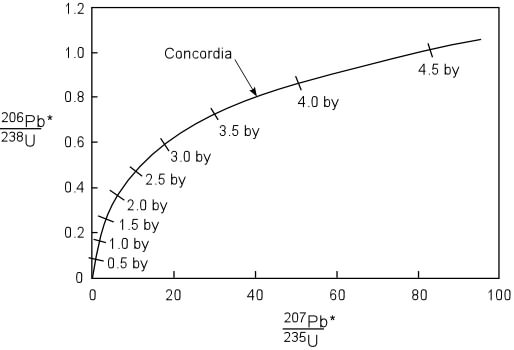 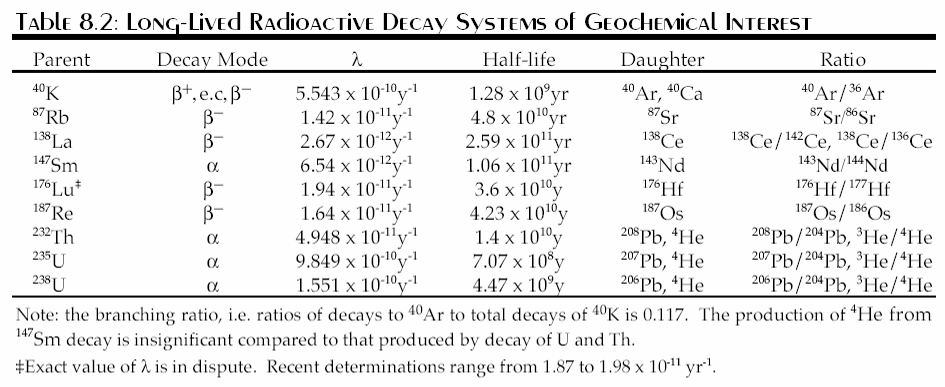 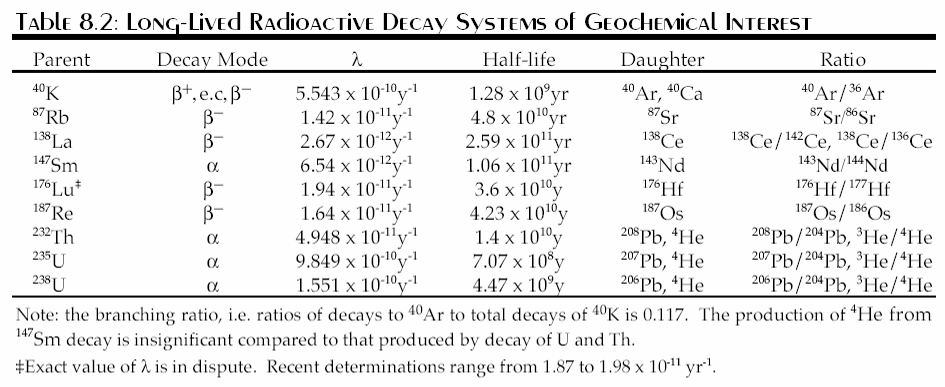 datação U-Pb – curva concórdia
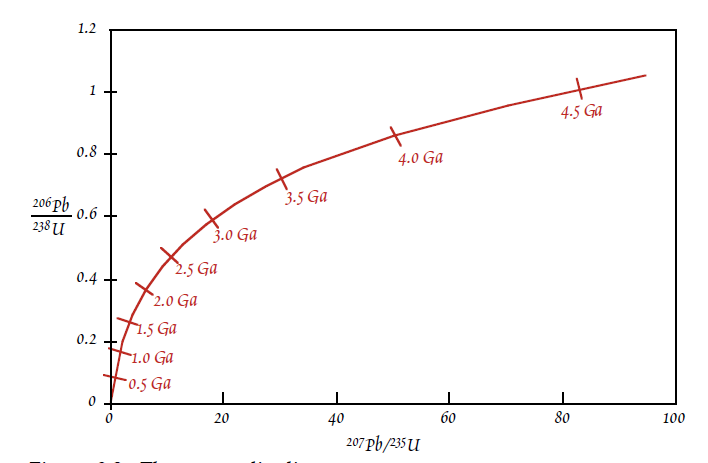 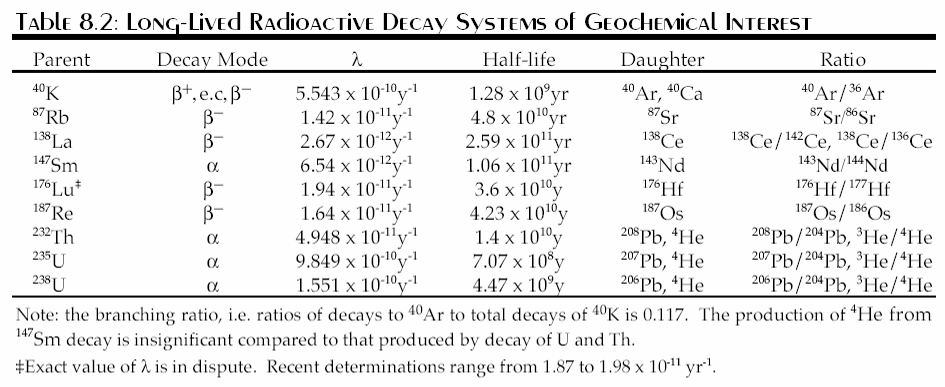 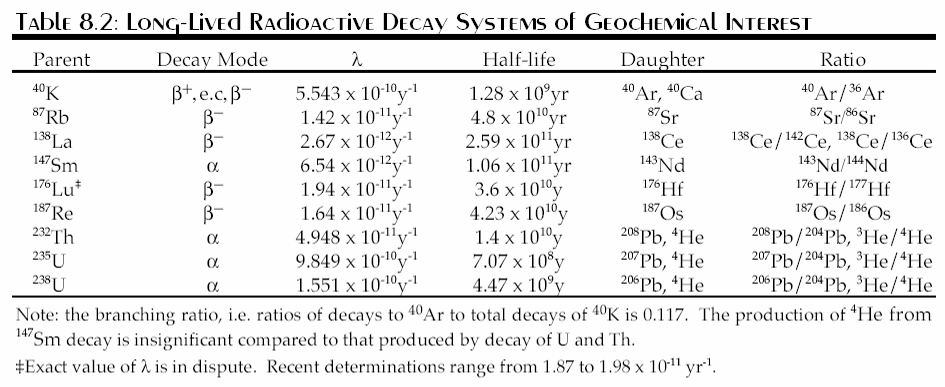 datação U-Pb – curva concórdia com perda de Pb (sistema aberto)
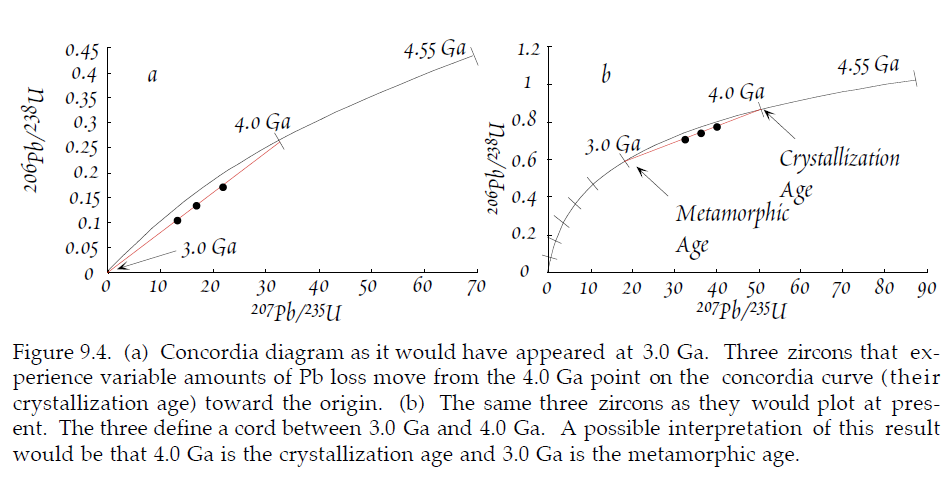 datação U-Th-Pb – curva concórdia
concórdia
curva ideal sem perda de Pb
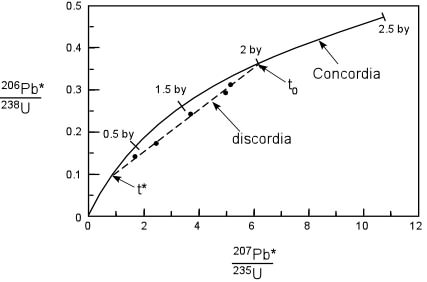 pontos analisados se situam
abaixo da concórdia
houve perda de Pb
pontos abaixo da 
concórdia estão 
alinhados = discórdia 
(perda de Pb em um único evento)
datação U-Th-Pb – curva concórdia
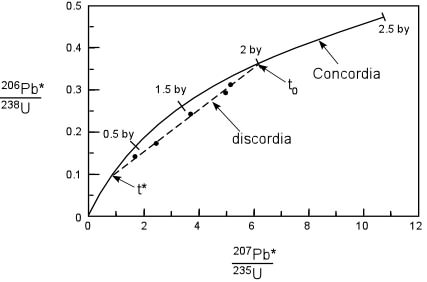 intercepto superior 
discórdia - concórdia
idade da rocha (t0)
intercepto inferior 
discórdia - concórdia
indica a idade do processo
de alteração (t*)
datação U-Th-Pb 

diferentes tipos de zircão em
uma mesma rocha
podem registrar eventos
geológicos distintos
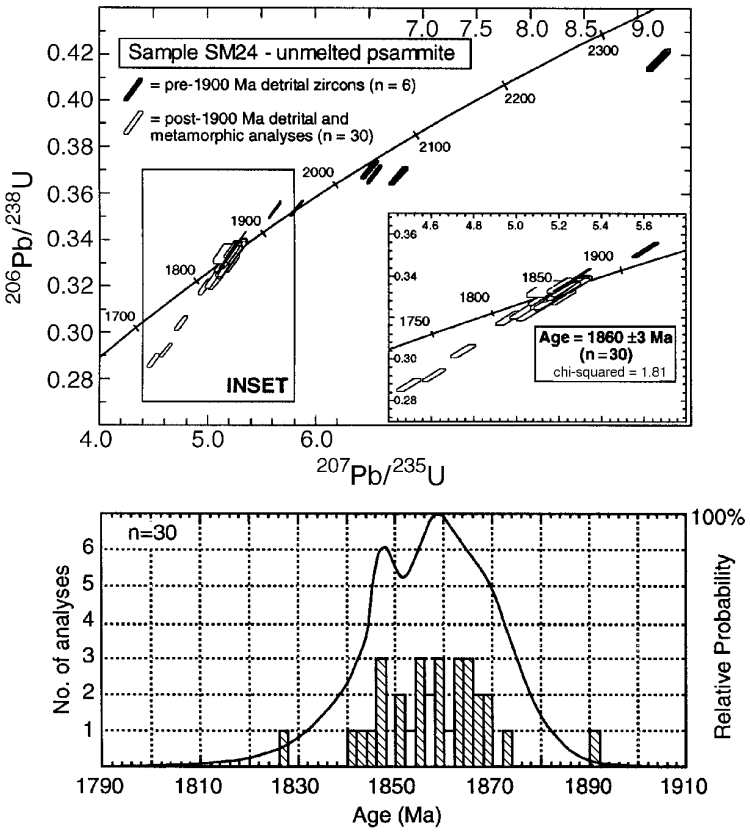 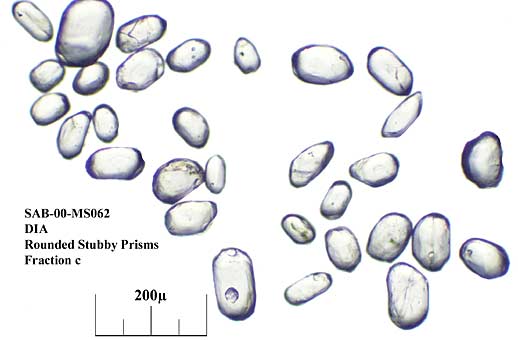 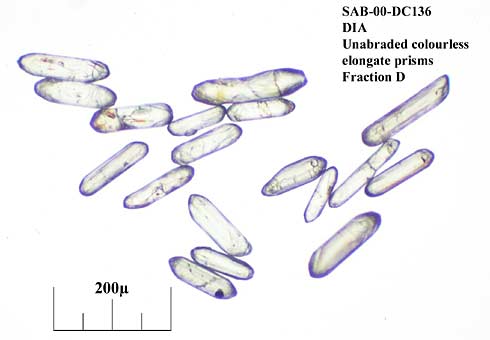 datação U-Th-Pb 

diferentes tipos de zircão em
uma mesma rocha
podem registrar eventos
geológicos distintos
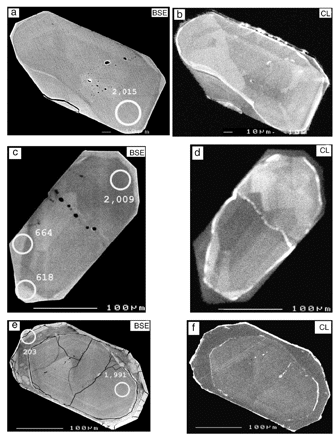 Zircon U-Pb SHRIMP dating of a Neoproterozoic overprint in Paleoproterozoic granitic-gneissic terranes, southern Brazil
Silva, Hartmann, McNaughton, Fletcher
American Mineralogist; May 2000; v. 85; no. 5-6; p. 649-667
datação Rb-Sr

método da isócrona

Rb+1 acompanha K+1 (feldspato K, micas)
Sr+2 acompanha Ca2+ (plagioclásio, anfibólio, piroxênio) 


Rb+1 ~ K+1 
Sr+2 ~ Ca2+
D = D0 + P (elt – 1)
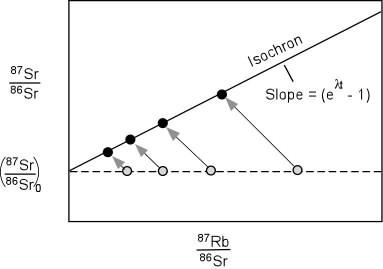 os pontos da isócrona são as razões isotópicas em minerais concentrados, separados a partir de uma amostra de rocha, ou rochas de uma mesma suíte
isótopos e datação → isócrona

os pontos da isócrona correspondem a minerais de uma rocha
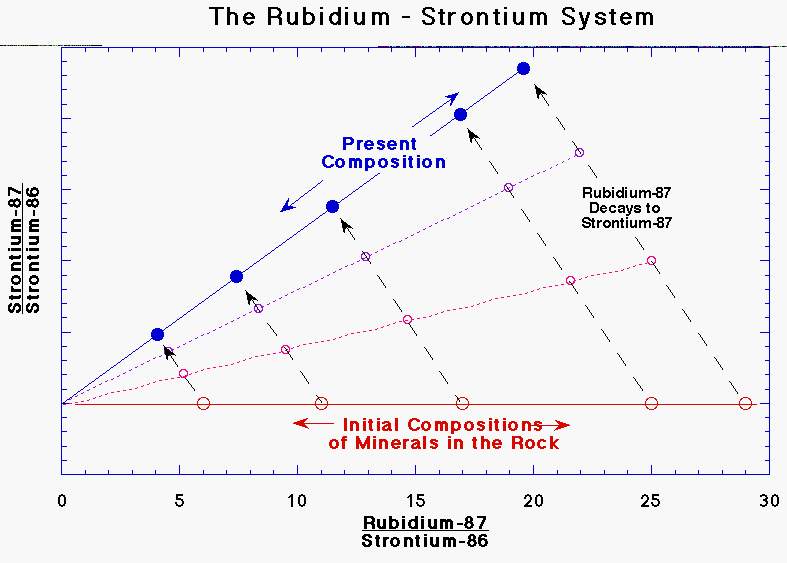 t 3
t 2
tempo
t 1
t 0
isótopos e datação → razão inicial

valor extrapolado graficamente
indica o teor inicial do isótopo radiogênico no sistema (87Sr/86Sr em t=0)
D = D0 + P (elt – 1)
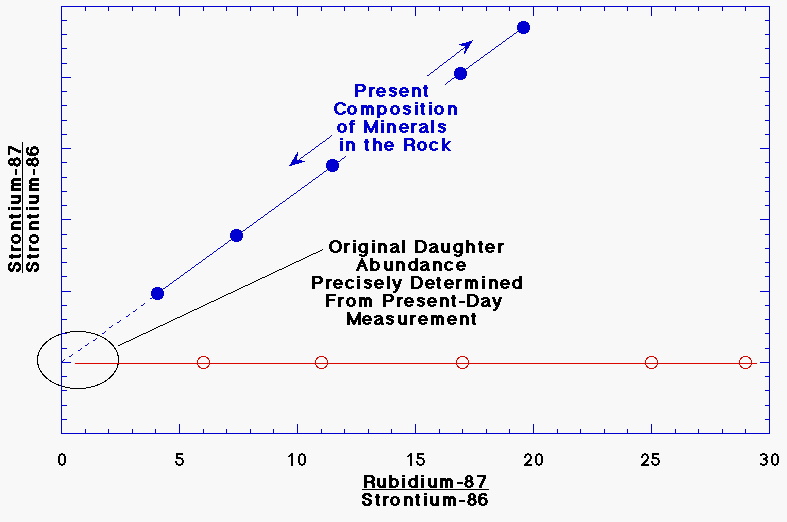 razão inicial
(quando P = 0)
datação Rb-Sr

87Rb → 87Sr + b -

t1/2 = 4,88 x 1010 anos

a idade é calculada a partir do 
coeficiente angular da isócrona
D = D0 + P (elt – 1)
(87Sr/86Sr) = (87Sr/86Sr)0 + (87Rb/86Sr) (elt – 1)
(elt – 1)  lt
(87Sr/86Sr) = (87Sr/86Sr)0 + (87Rb/86Sr) lt
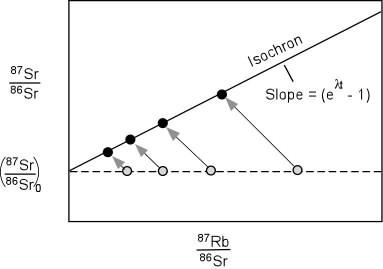 (87Sr/86Sr)  isótopo filho hoje
(87Sr/86Sr)0 isótopo filho inicial
(87Rb/86Sr) isótopo pai hoje
(elt – 1)  lt  coeficiente angular da reta
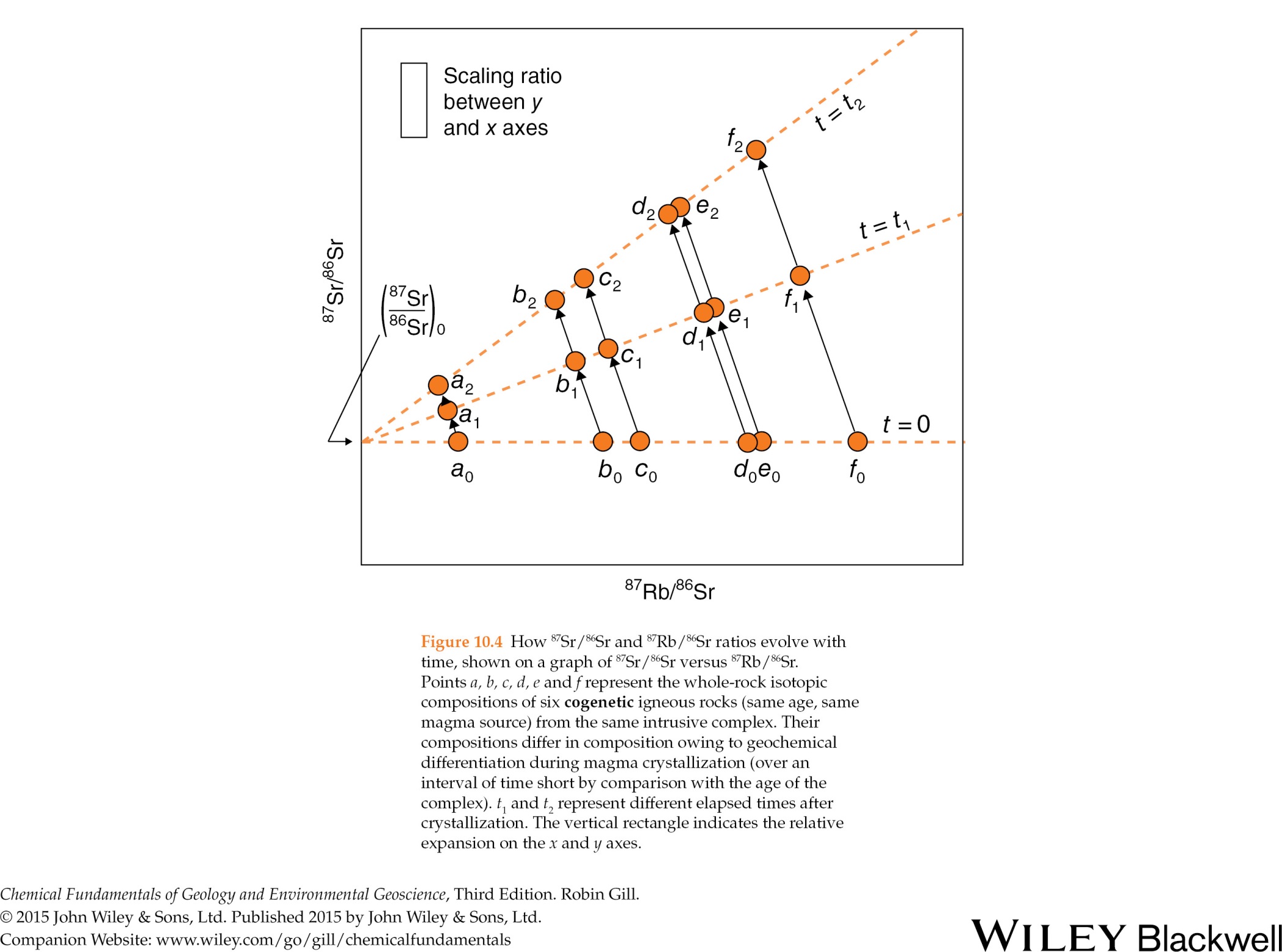 razão inicial
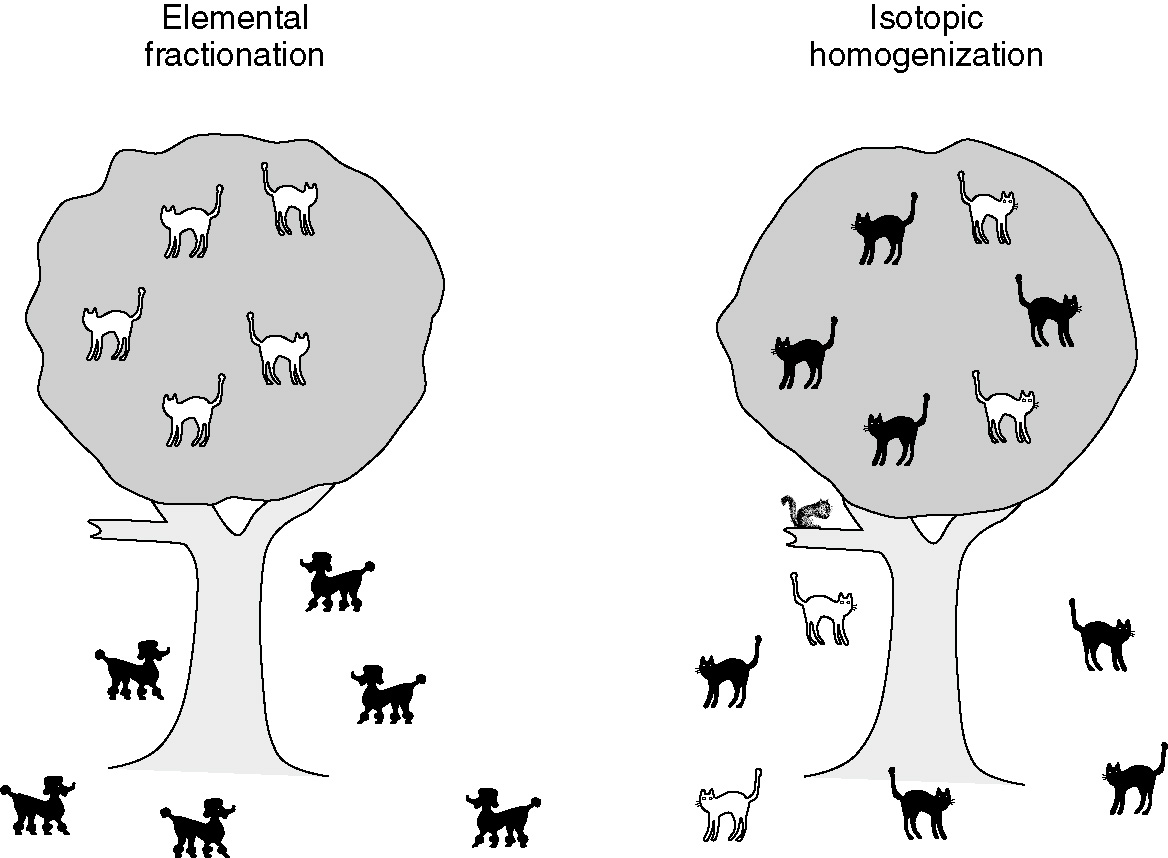 Geoquímica (Albarède)
cães e gatos interagem vigorosamente, o que afeta a ocupação dos sítios disponíveis no sistema (árvore, chão). Assim como dois elementos químicos com propriedades diferentes, eles se distribuem para atingir o nível de mínima energia.
gatos brancos e pretos têm características similares e, como os isótopos de um mesmo elemento, se distribuem aleatoriamente pelos sítios disponíveis. O arranjo mais provável é uma proporção idêntica de isótopos em cada sítio.
isótopos e datação → razão inicial

valor extrapolado graficamente
indica a razão inicial do isótopo radiogênico no sistema (87Sr/86Sr em t=0)
D = D0 + P (elt – 1)
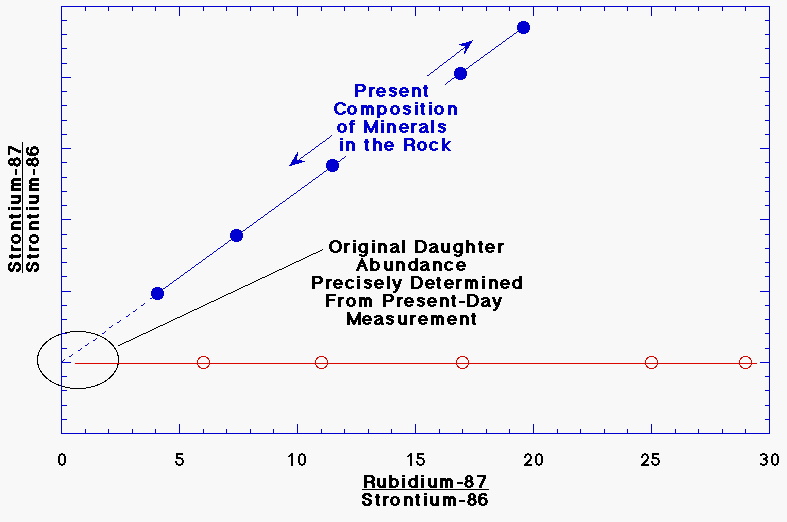 razão inicial
(quando P = 0)
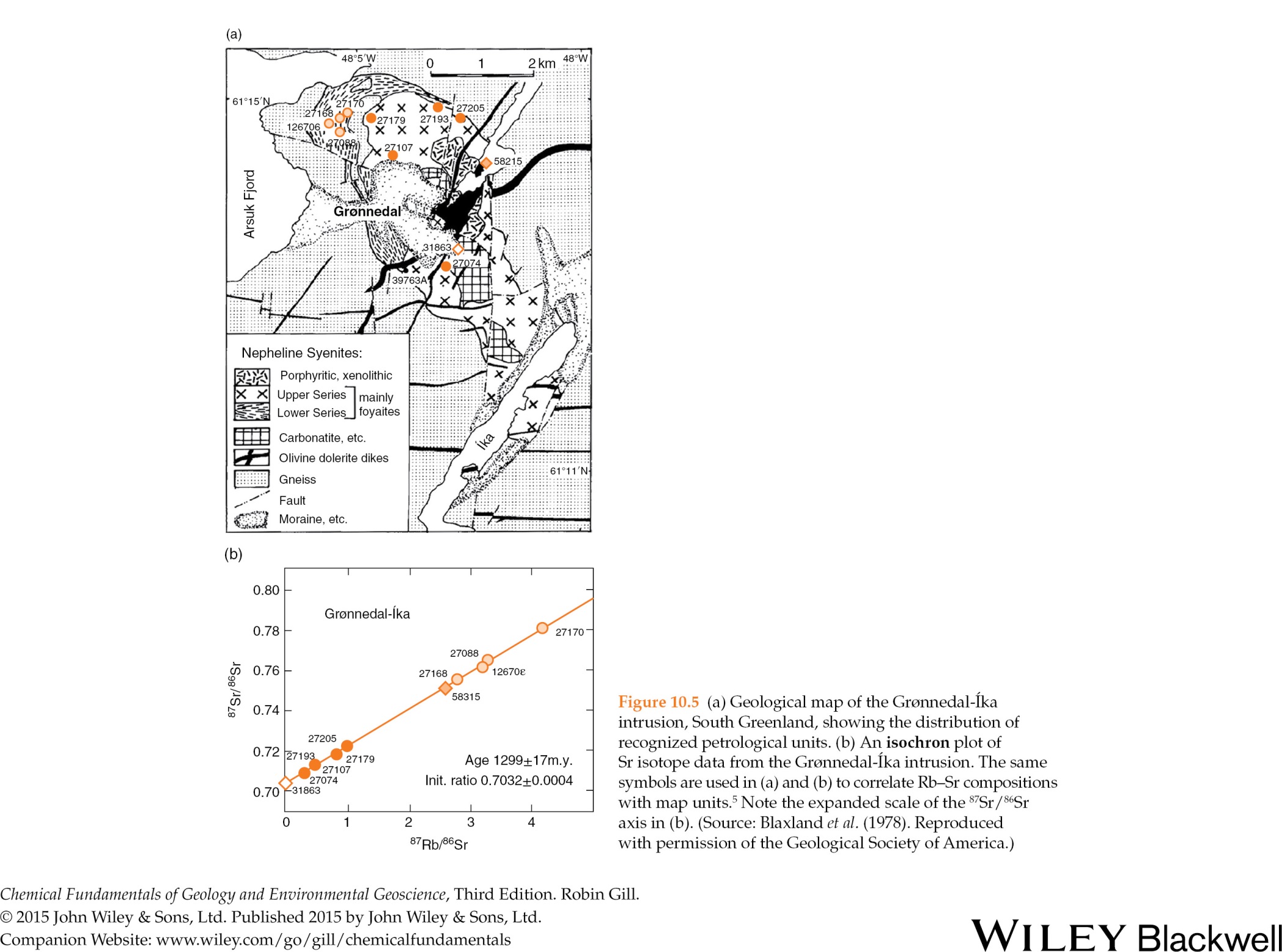 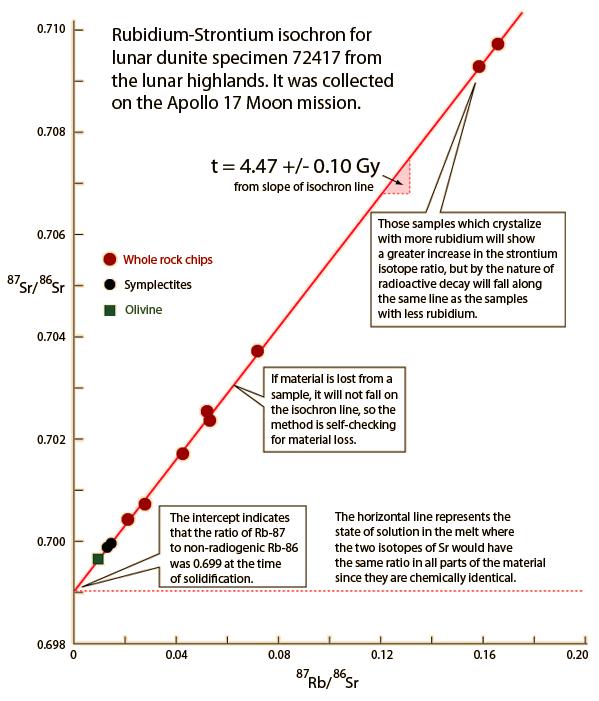 isótopos e datação

idade da Lua
http://hyperphysics.phy-astr.gsu.edu/hbase/nuclear/imgnuc/moonrock.gif
datação Sm-Nd

147Sm → 143Nd 

	Sm e Nd são elementos semelhantes (ambos são lantanídeos)

	não tendem a se separar por processos secundários de alteração

	em geral indicam a idade real de cristalização

	úteis para datação de rochas máficas (baixo K, baixo Zr)
isótopos e datação 


idade da Lua
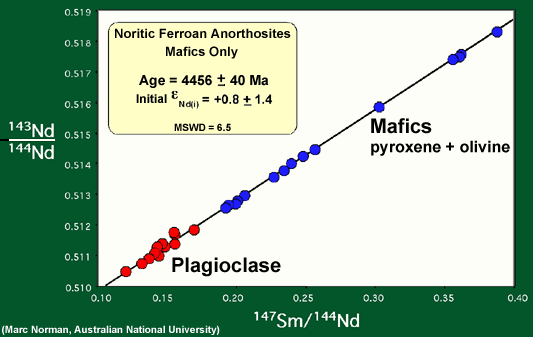 http://www.psrd.hawaii.edu/Oct02/moon.html
isótopos e datação

idade de meteoritos
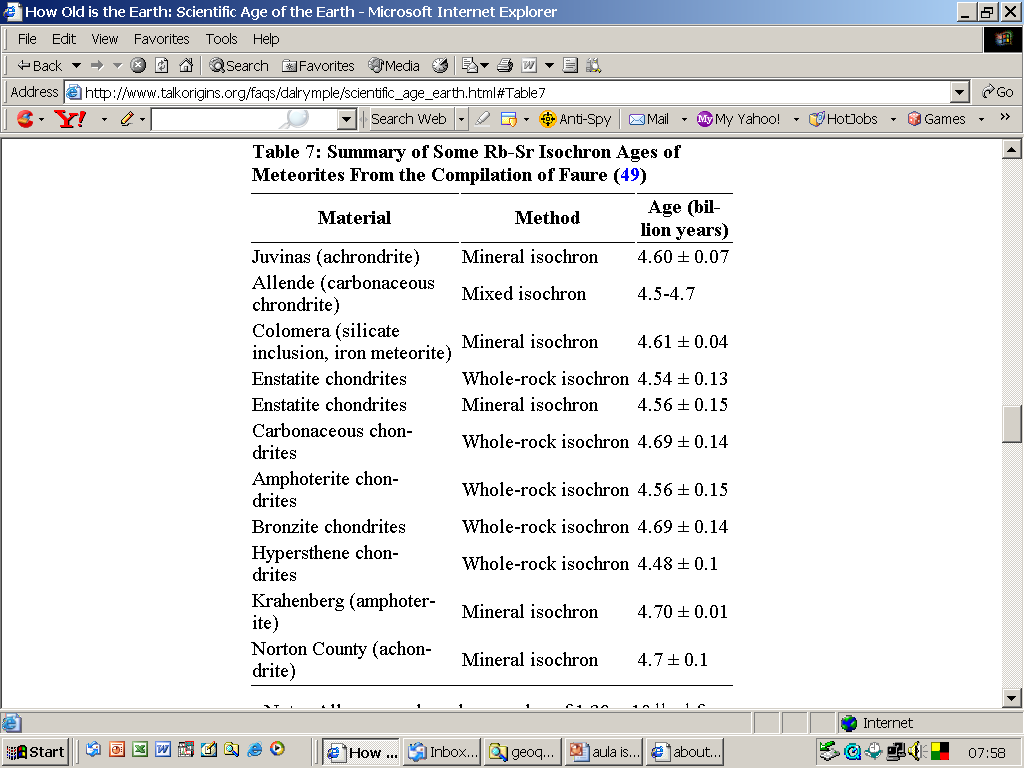 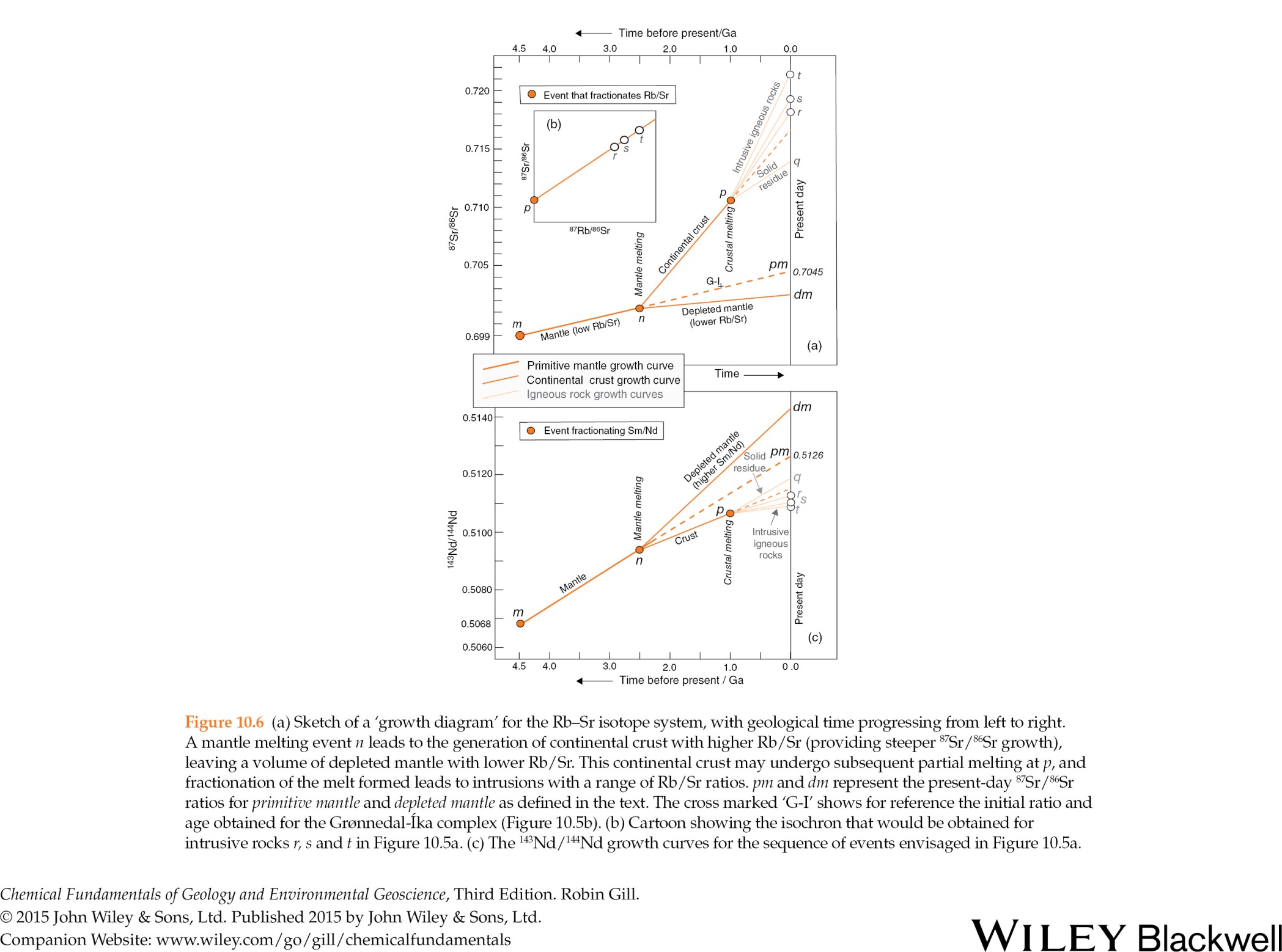 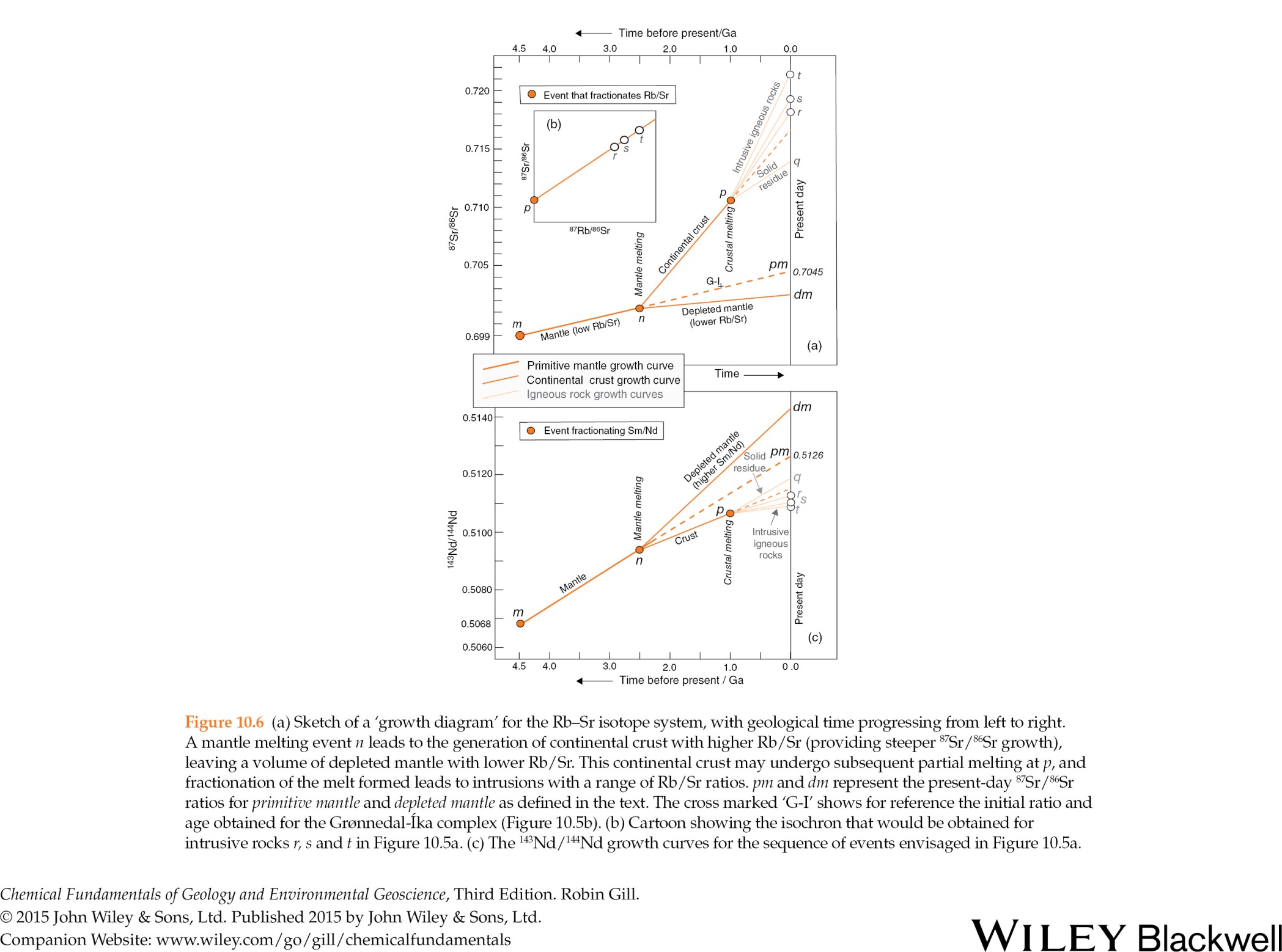 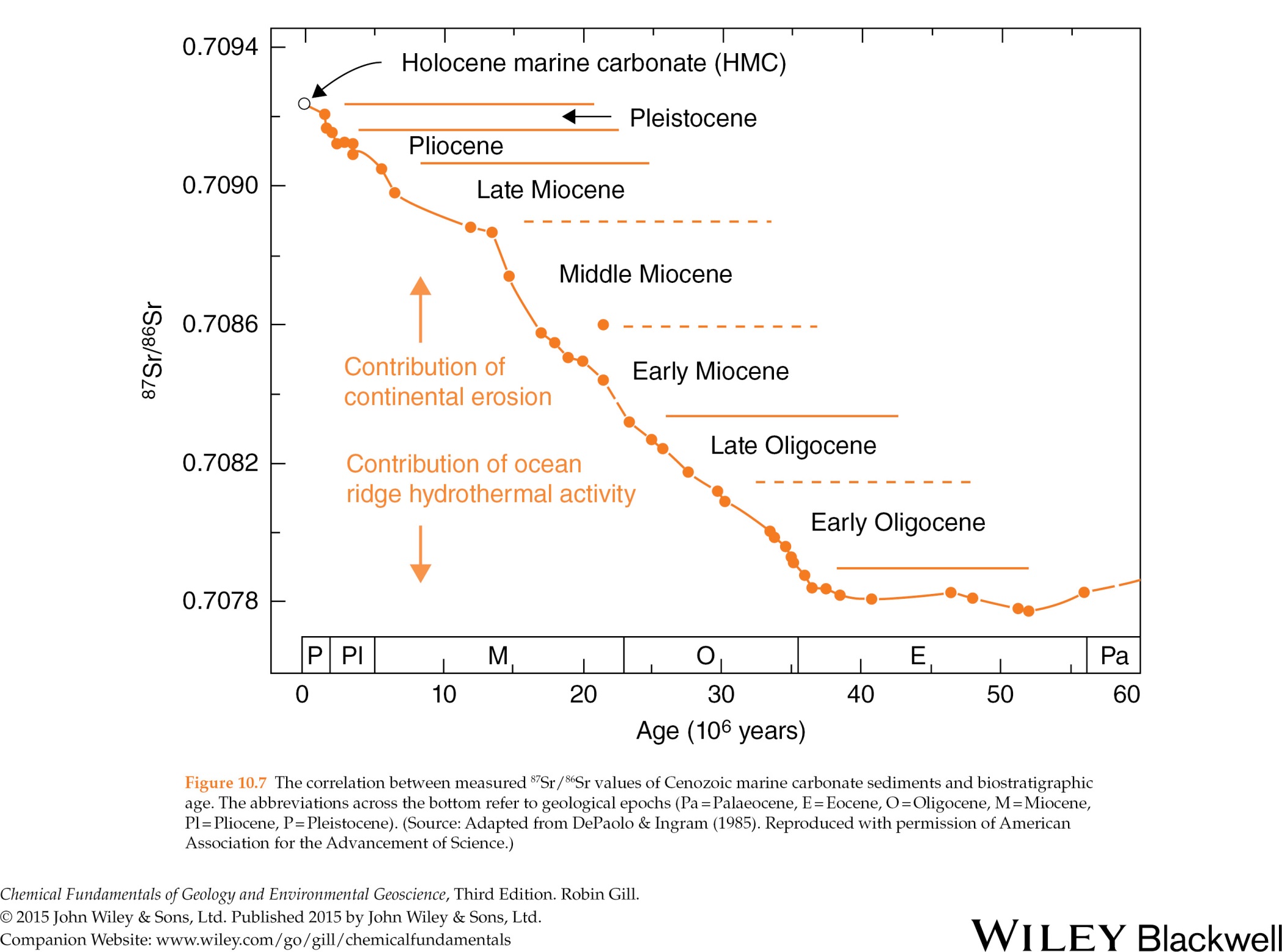 Referências sugeridas


Gill, Chemical Fundamentals of Geology

White, Geochemistry (Capítulo 8) 
http://www.imwa.info/geochemistry/

White, Isotope Geochemistry

Albarede, 2011. Geoquímica. Oficina de Textos. Cap. 4

Dickin, Radiogenic isotopes



http://serc.carleton.edu/NAGTWorkshops/petrology/teaching_examples/calculating_rb-sr_isochrons.html